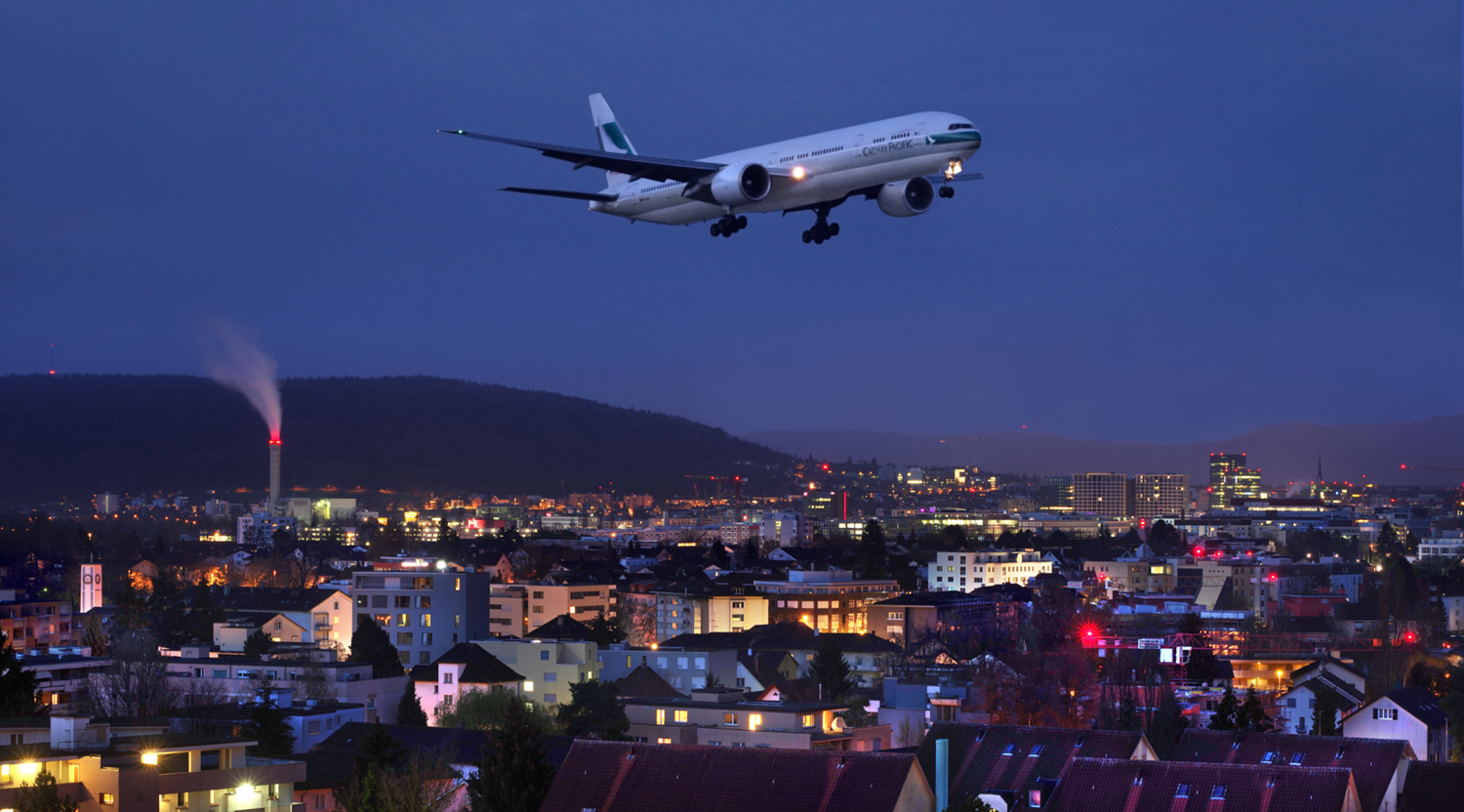 Was ist Lärm?Wie misst man ihn?Wieviel Lärm gibt es in ZRH?
Martin Bissegger, Leiter Lärmmanagement, Flughafen Zürich AG
August 2020
Fluglärm – ein kontroverses Thema
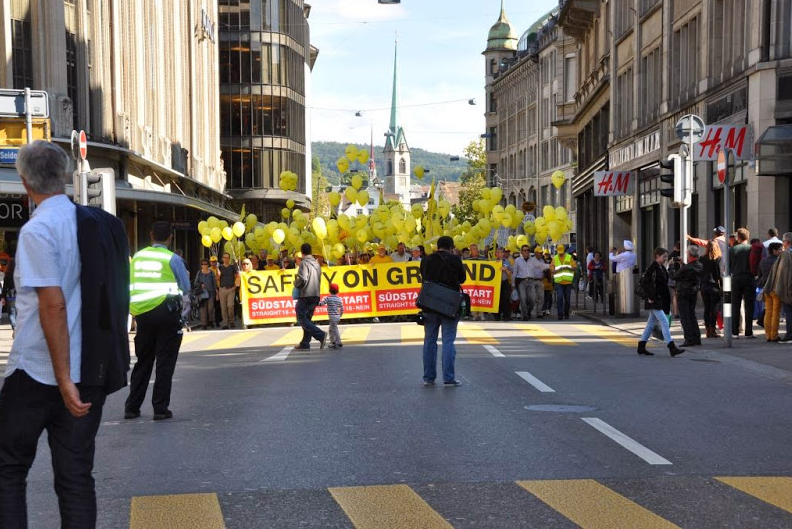 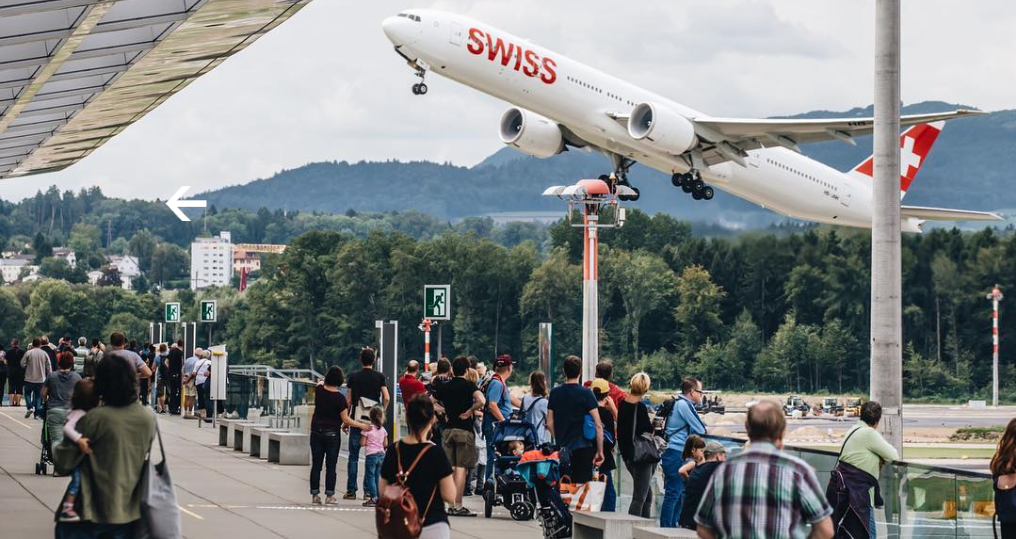 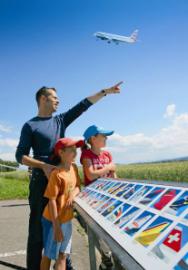 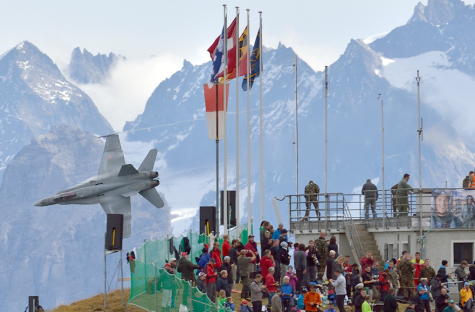 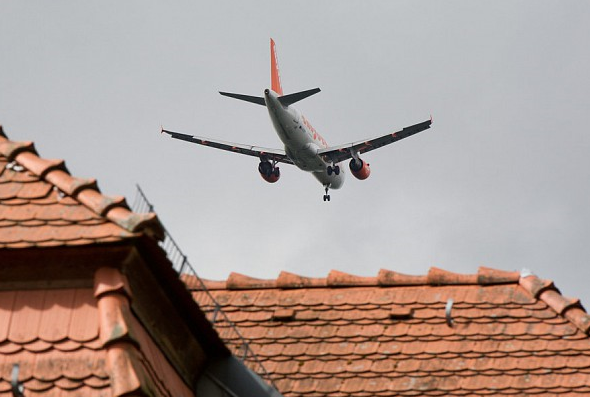 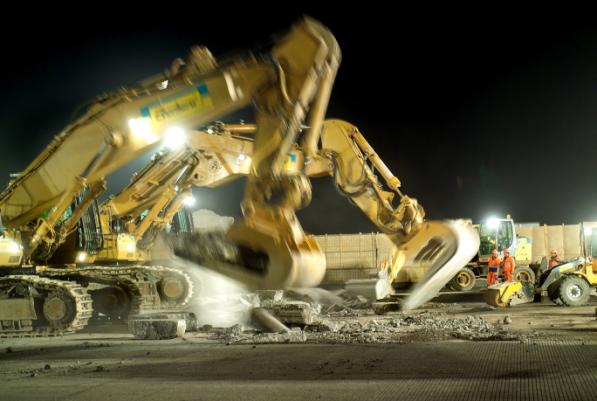 2
Flugbetrieb 2021
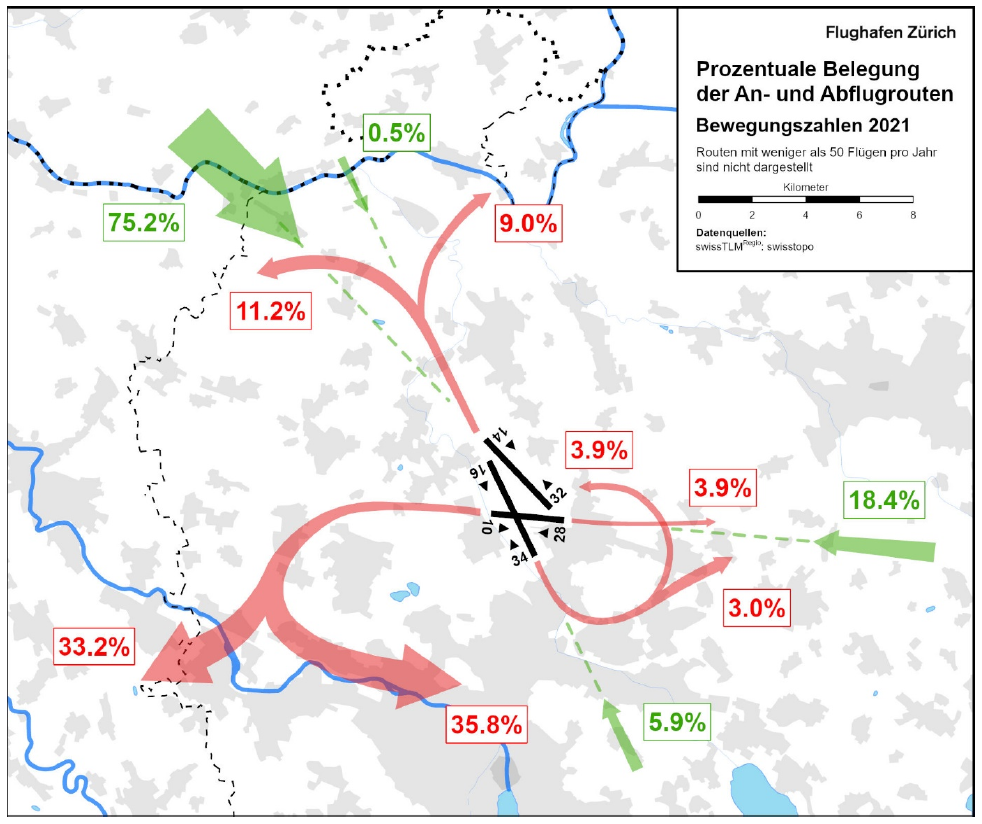 4’422 Nachtflüge (+40%) von 22.00-06.00 Uhr und 75 Ausnahmebewilligungen für Flüge während der Nachtflugsperre
Hauptprobleme:
Verspätungssituation nach 23.00 Uhr
Aktuelle Lärmbelastung übertrifft bei Vollbetrieb rechtlich zulässigen Lärm (vBR, SIL)
3
Permanentes Fluglärmmonitoring
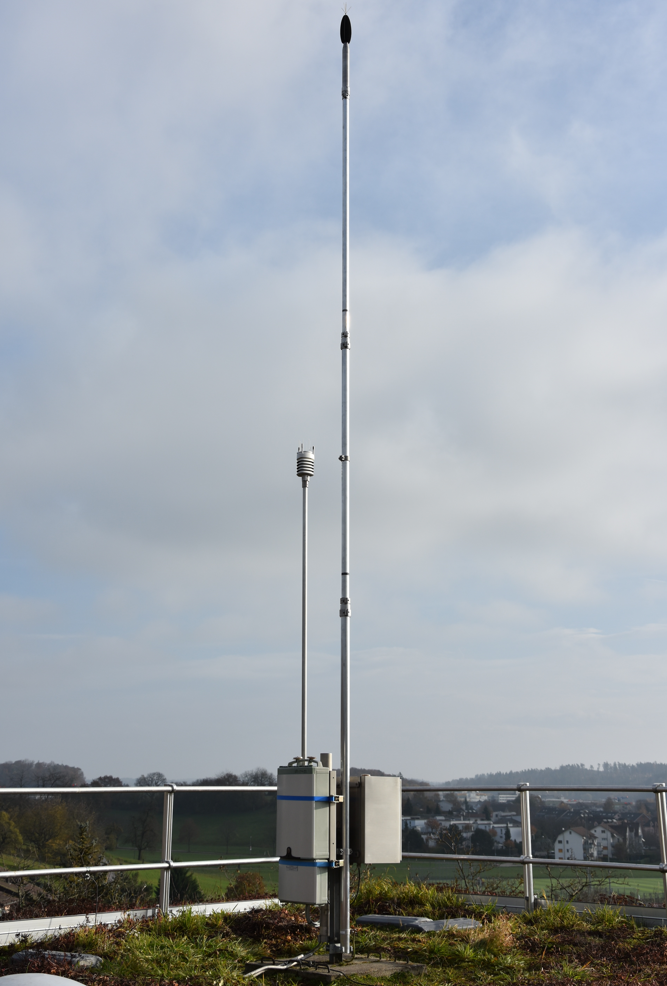 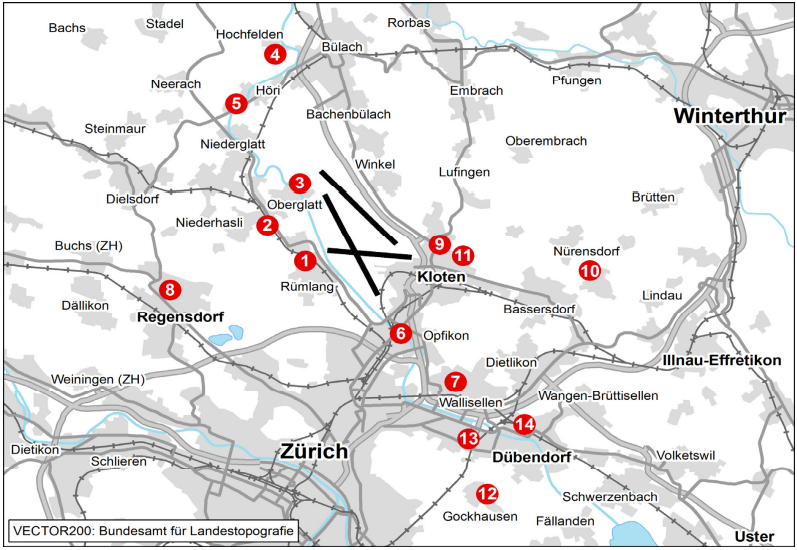 4
Publikation der Ergebnisse im monatlichen Lärmbulletin
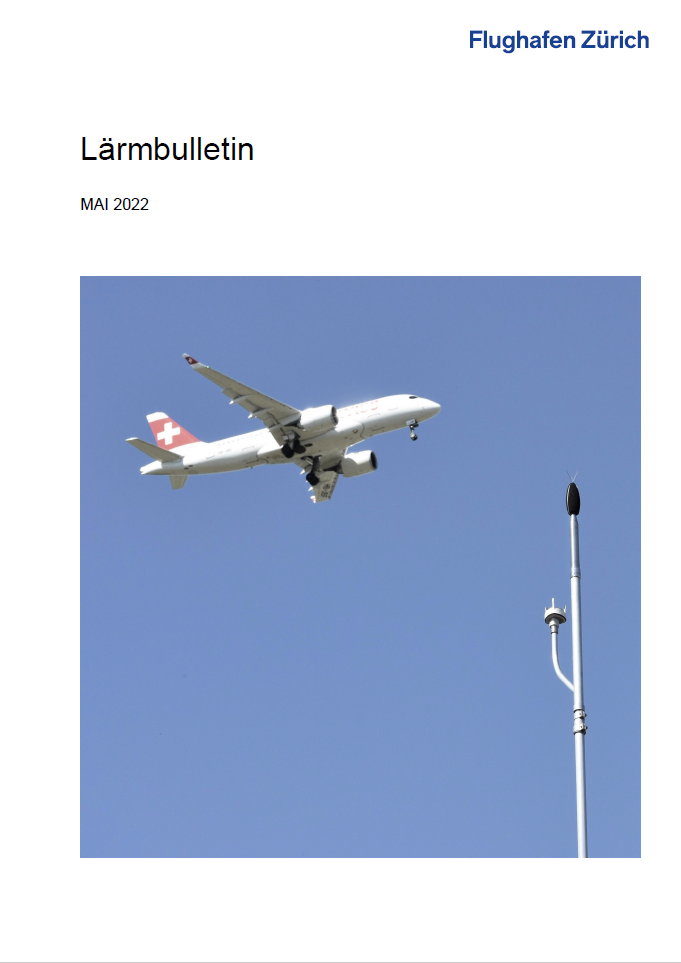 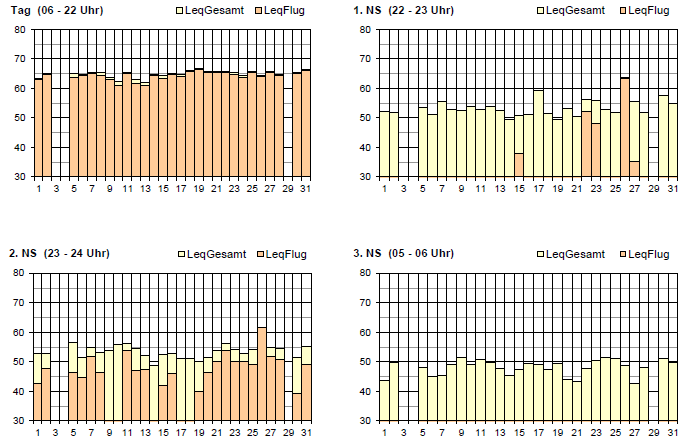 5
Temporäre Fluglärm-Messkampagnen
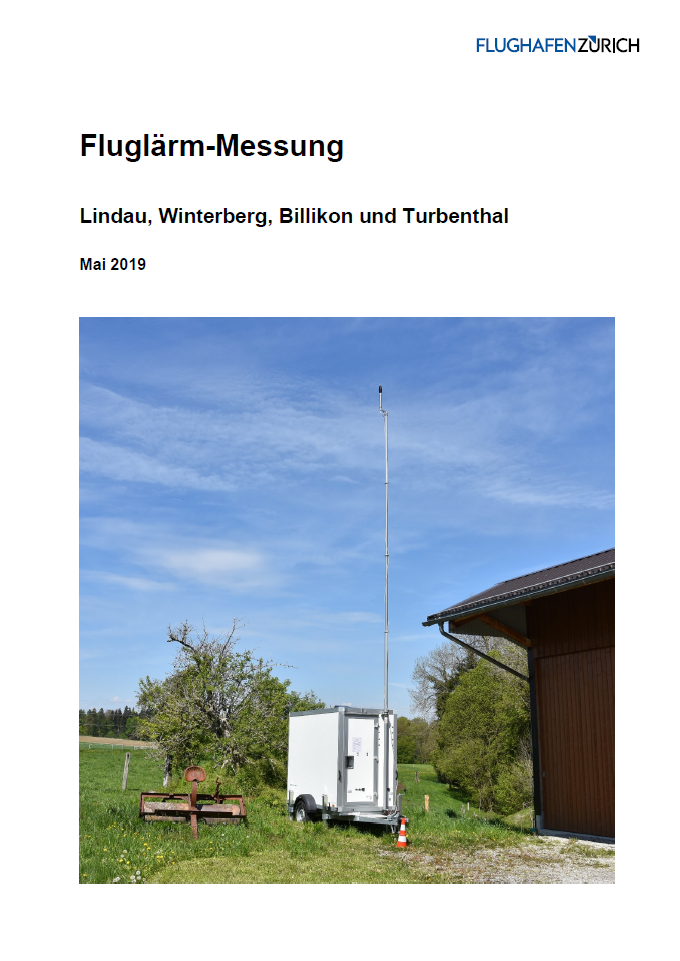 6
Lamax und Leq
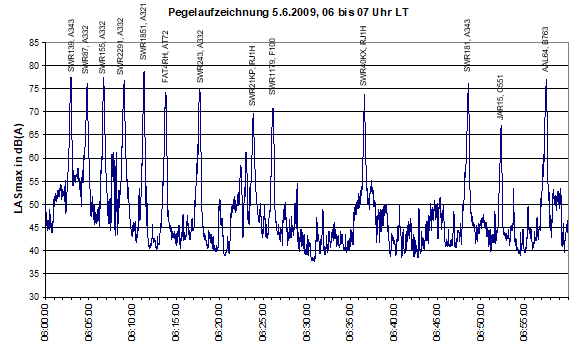 Lamax+3dB 	Knapp wahrnehmbare	Veränderung+10dB 	Verdoppelung des 	empfundenen Tons

Leq +3dB  	Verdoppelung der 	Energie resp. des 	Verkehrsaufkommens
+10dB 	Verzehnfachung der	Energie resp. des	Verkehrsaufkommens
7
Entwicklung Taglärm 1987 bis 2021
Tagflugbewegungen (pro Jahr)
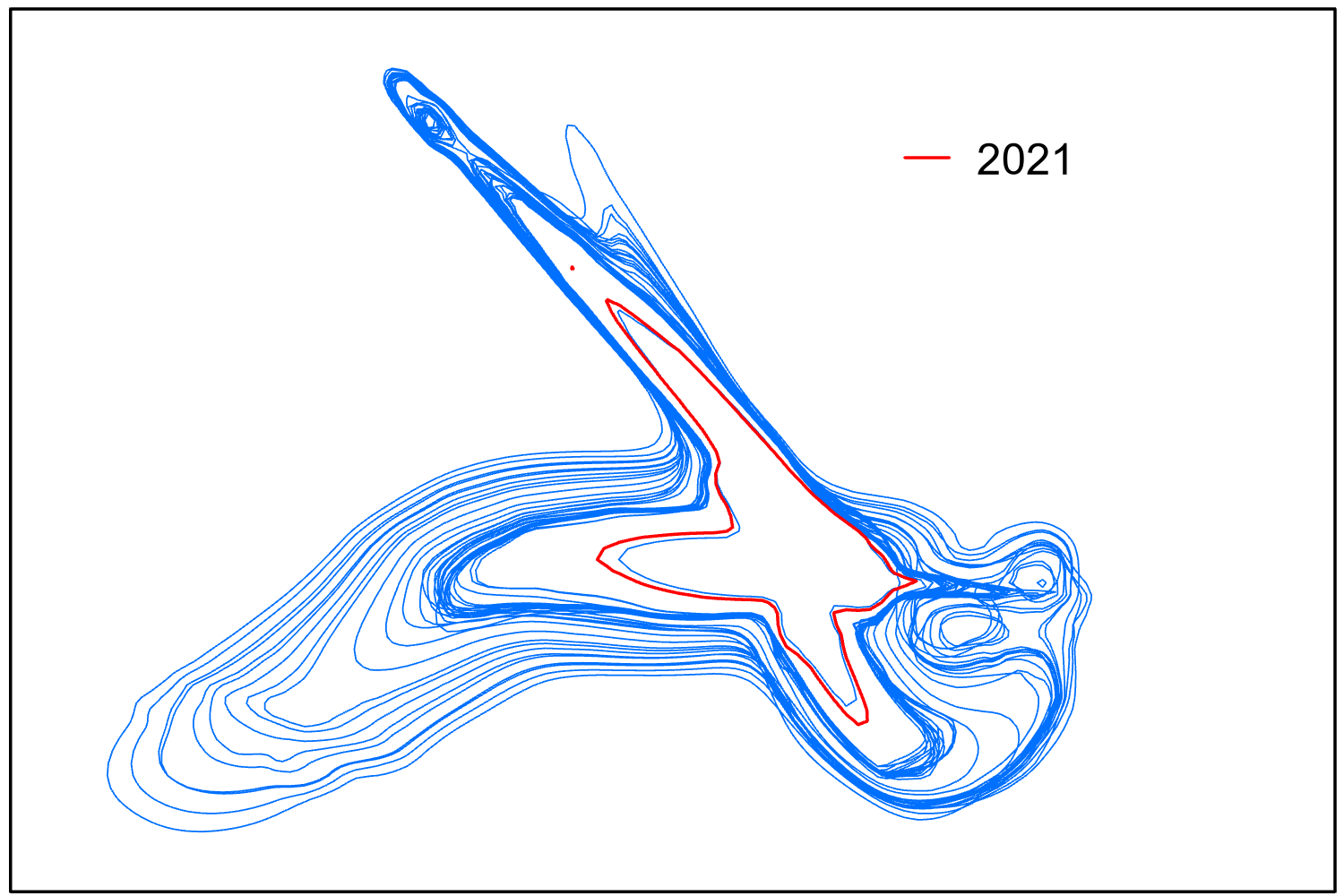 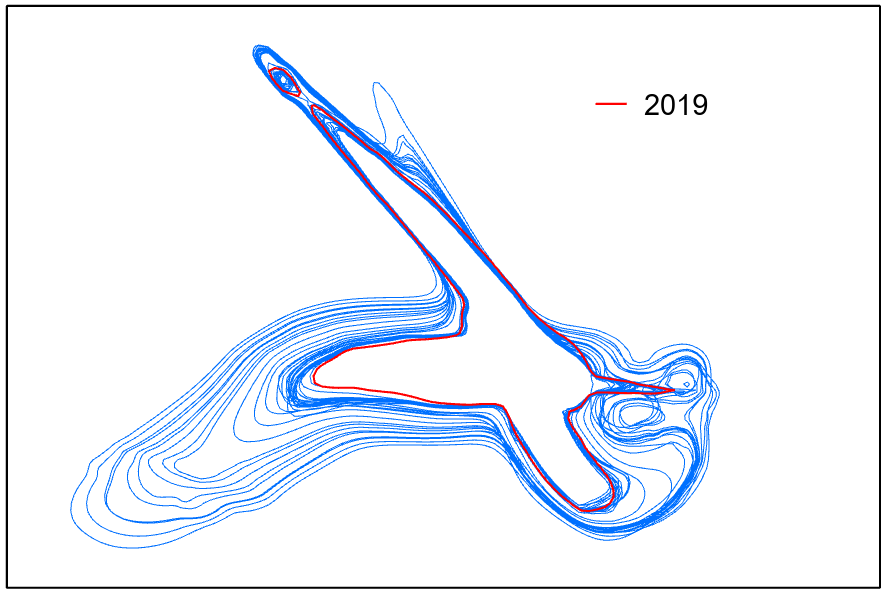 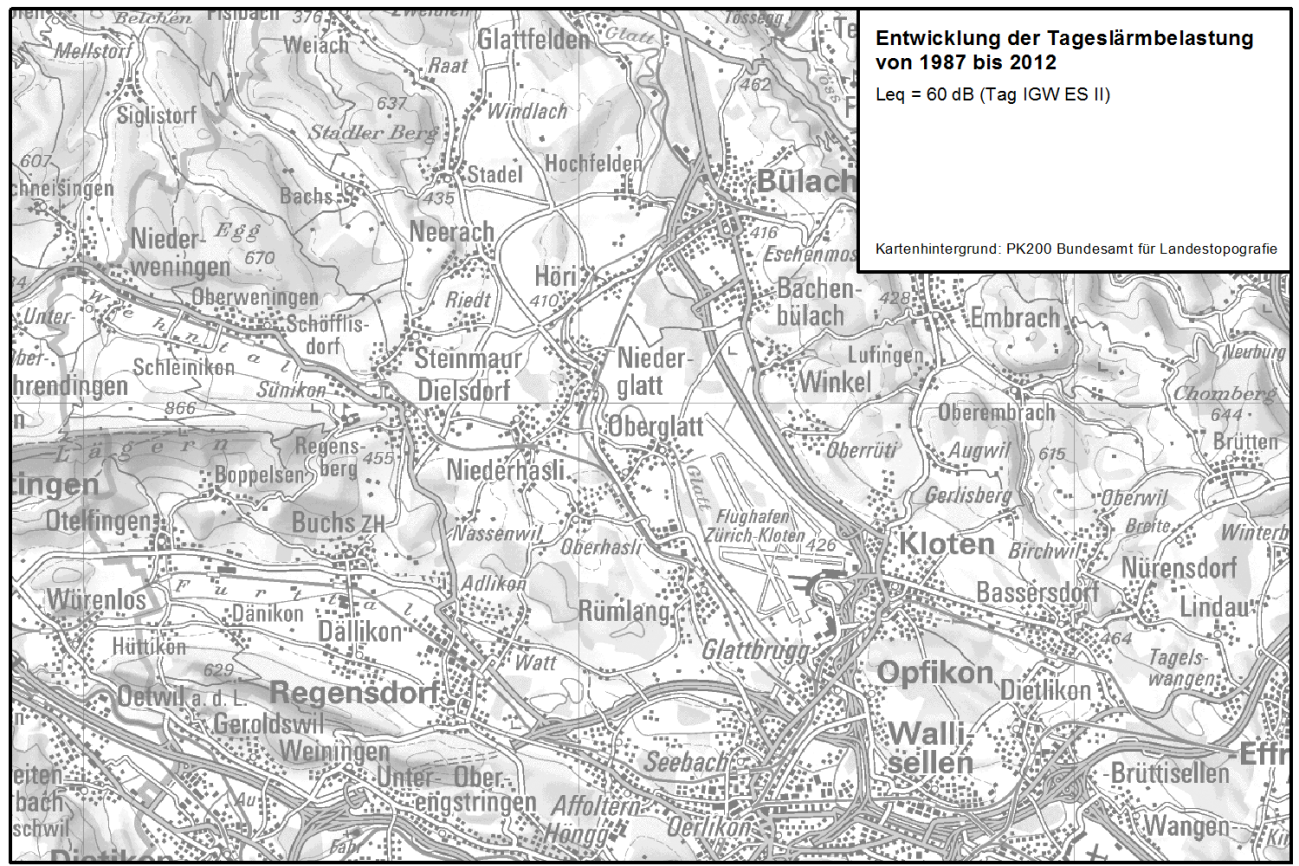 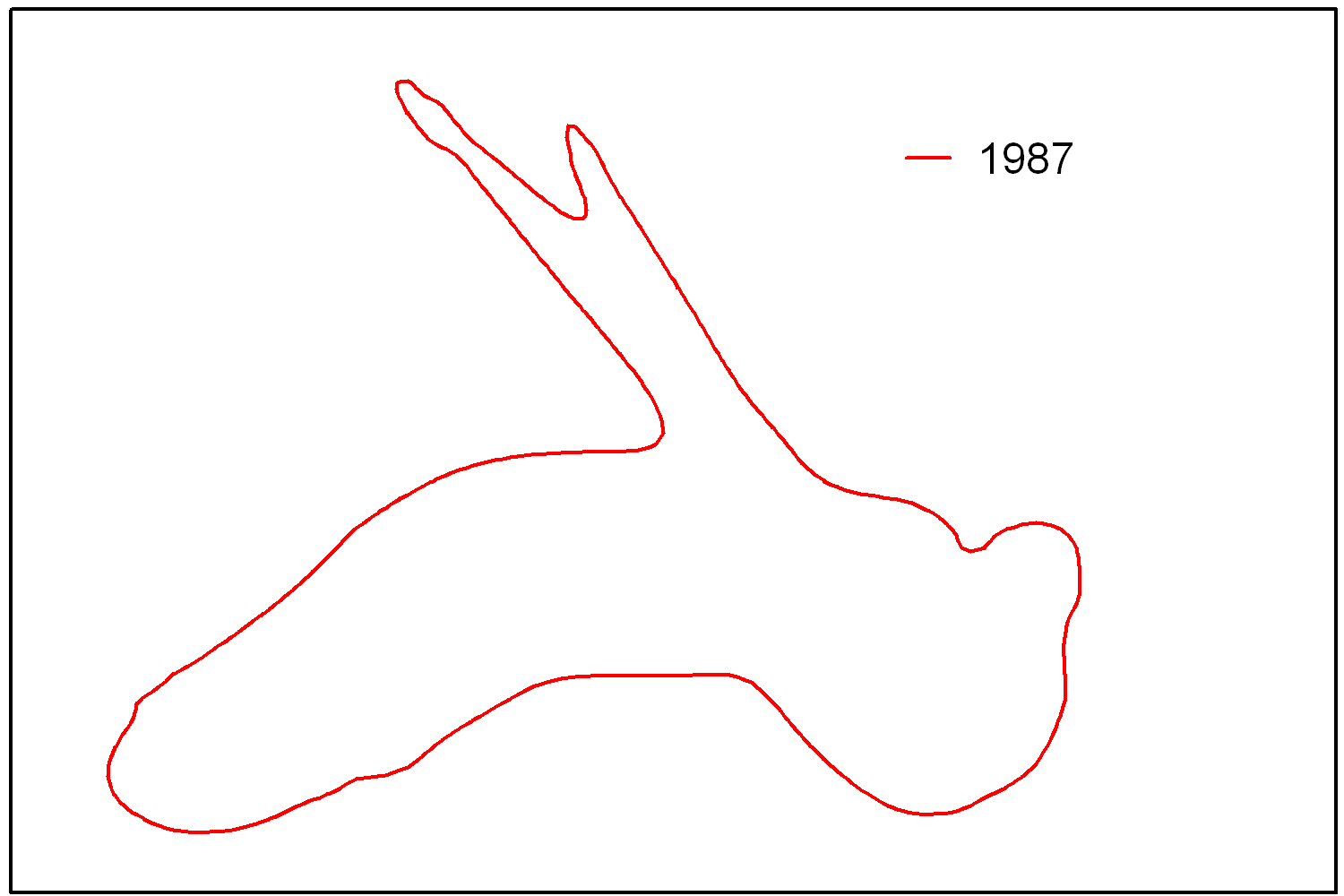 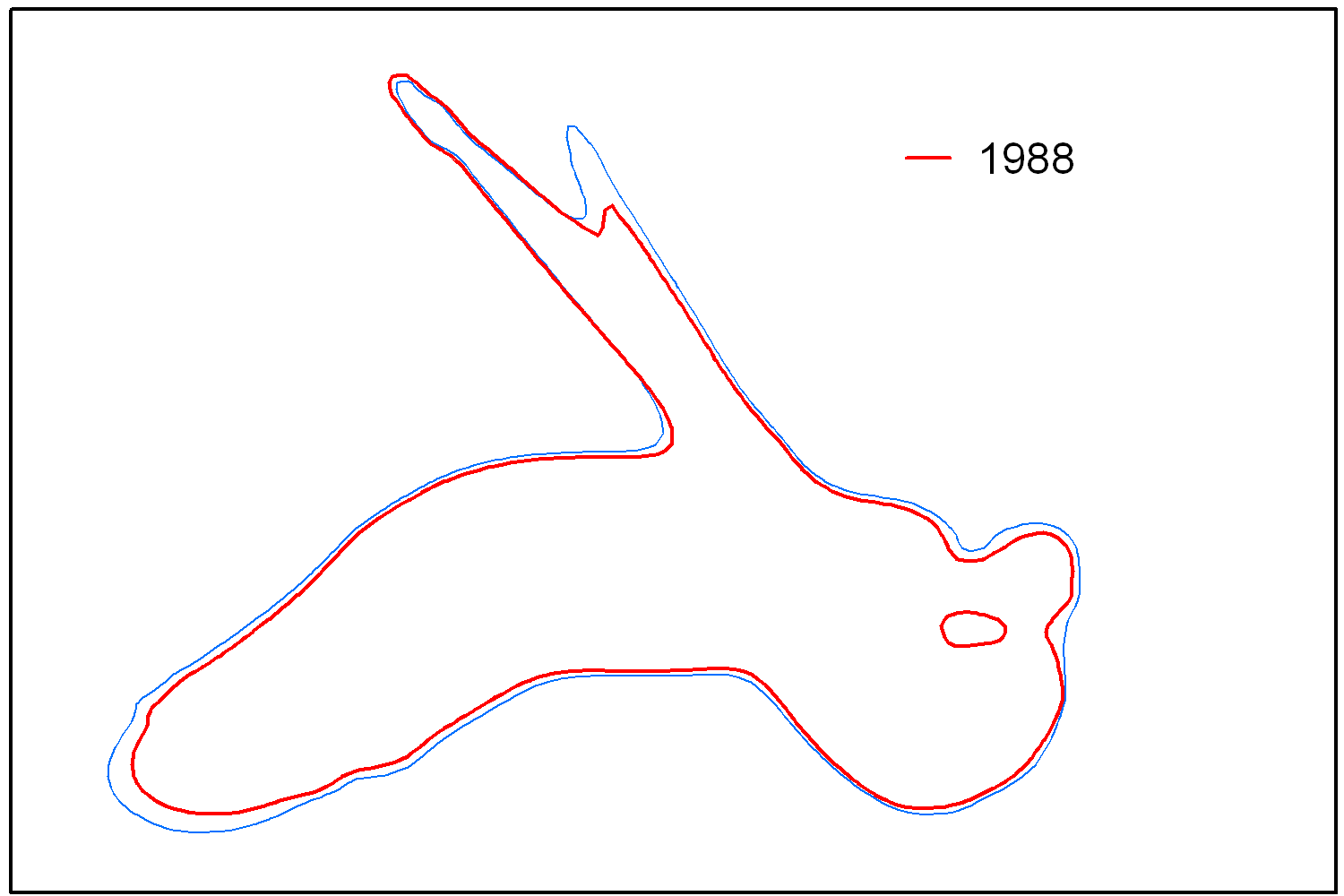 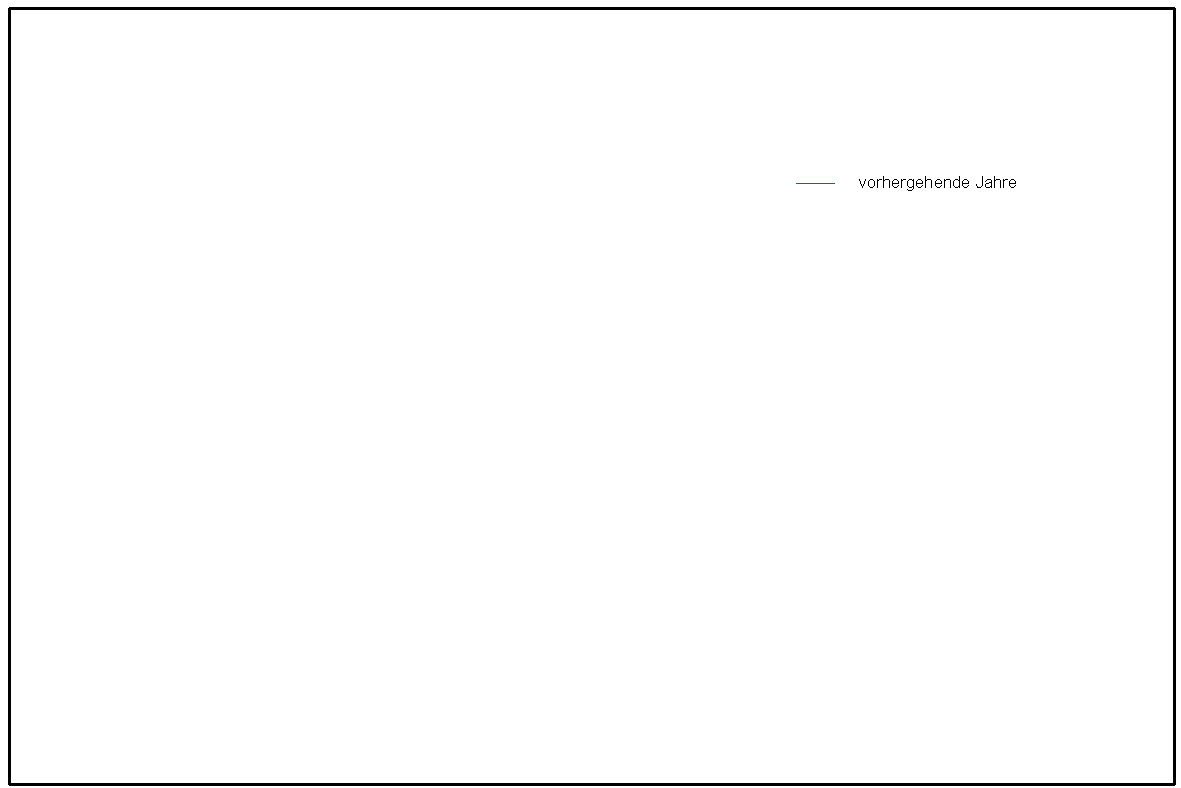 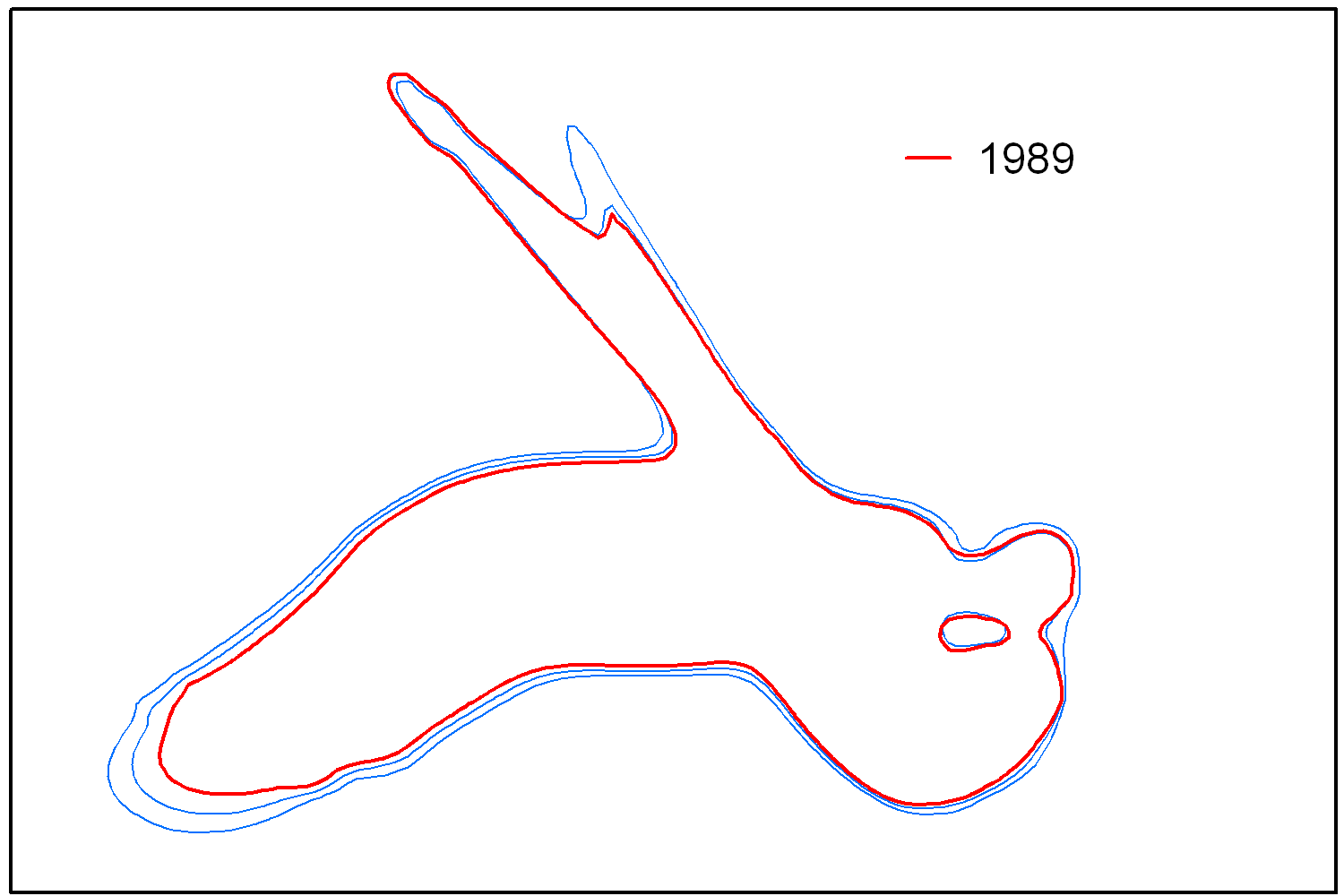 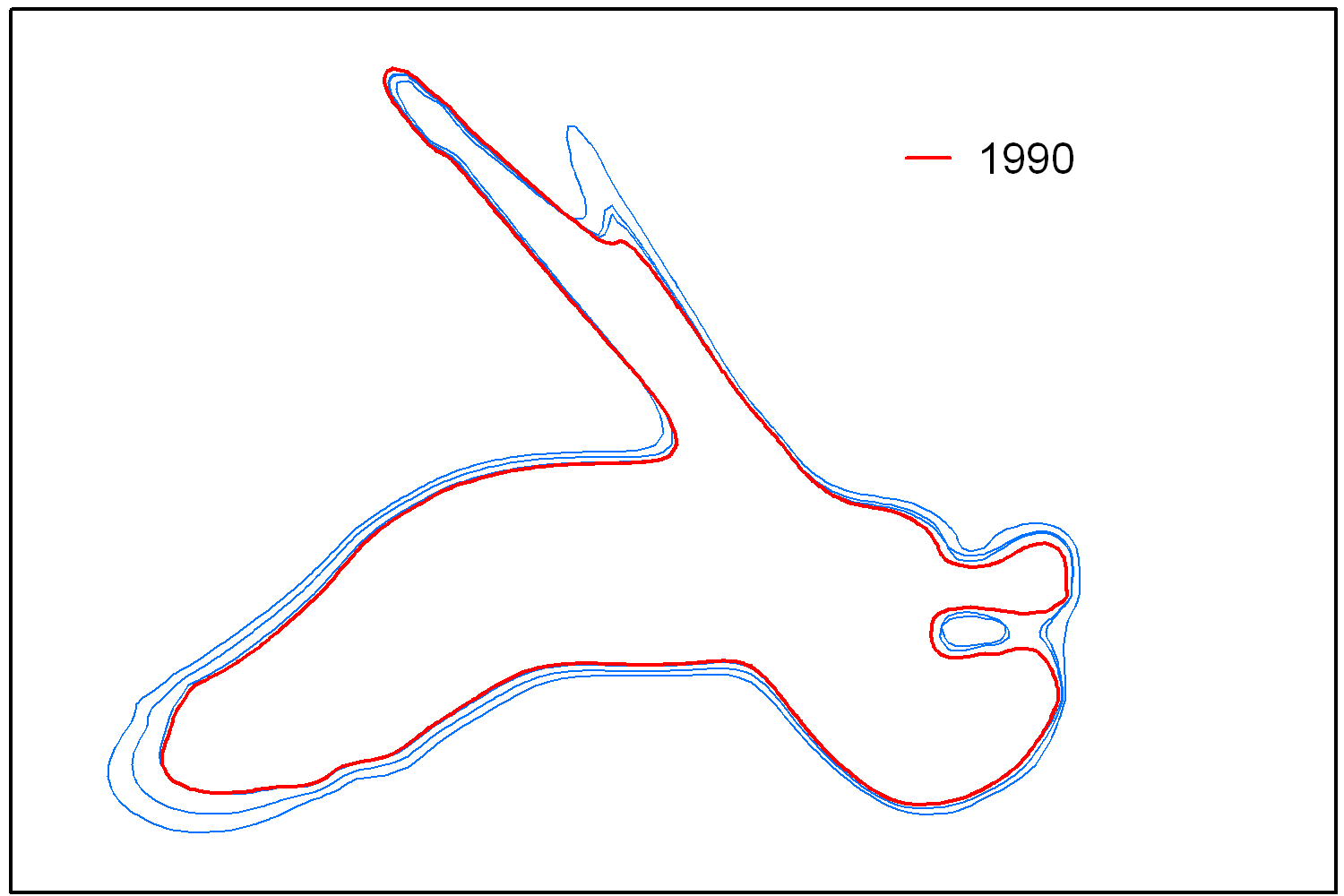 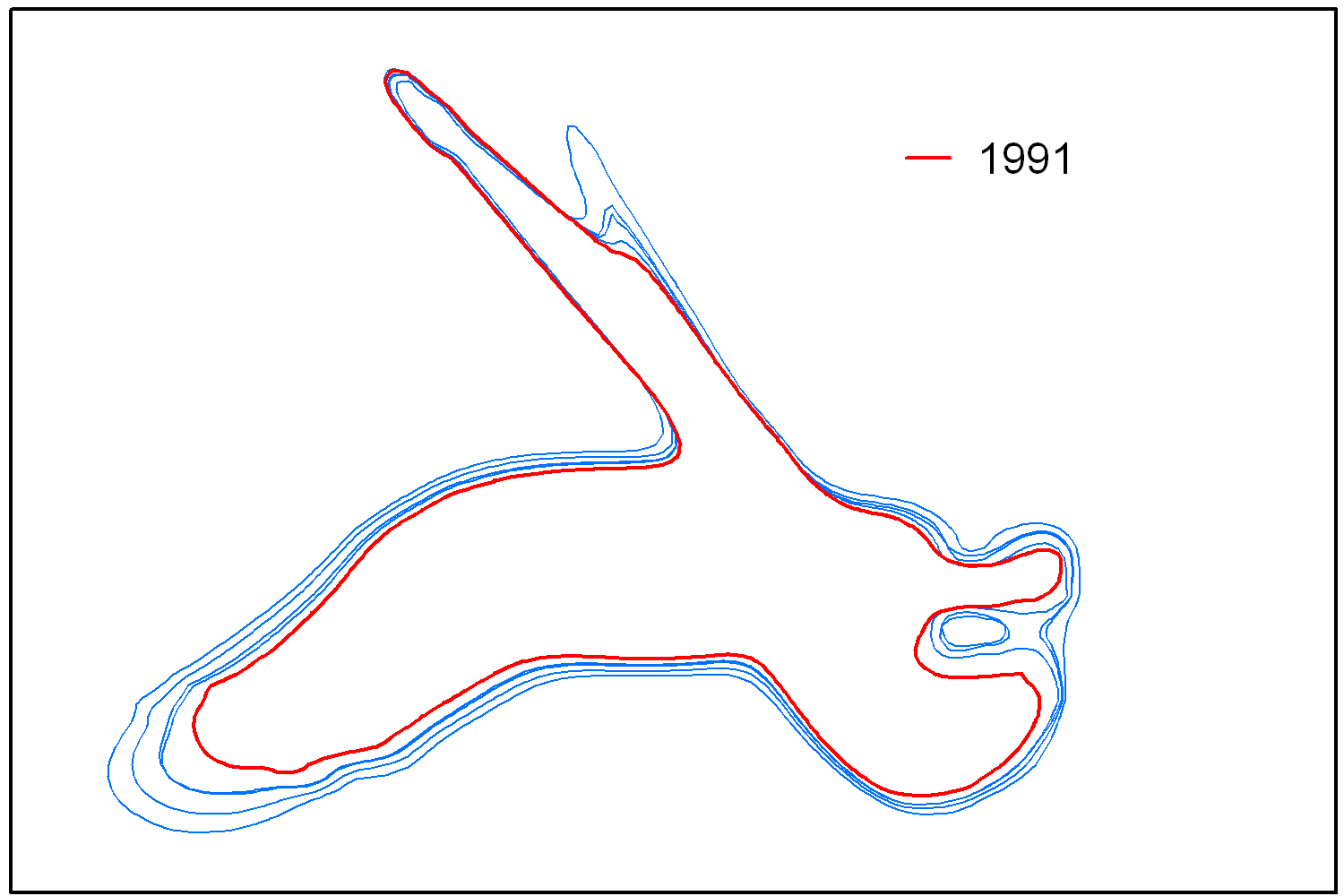 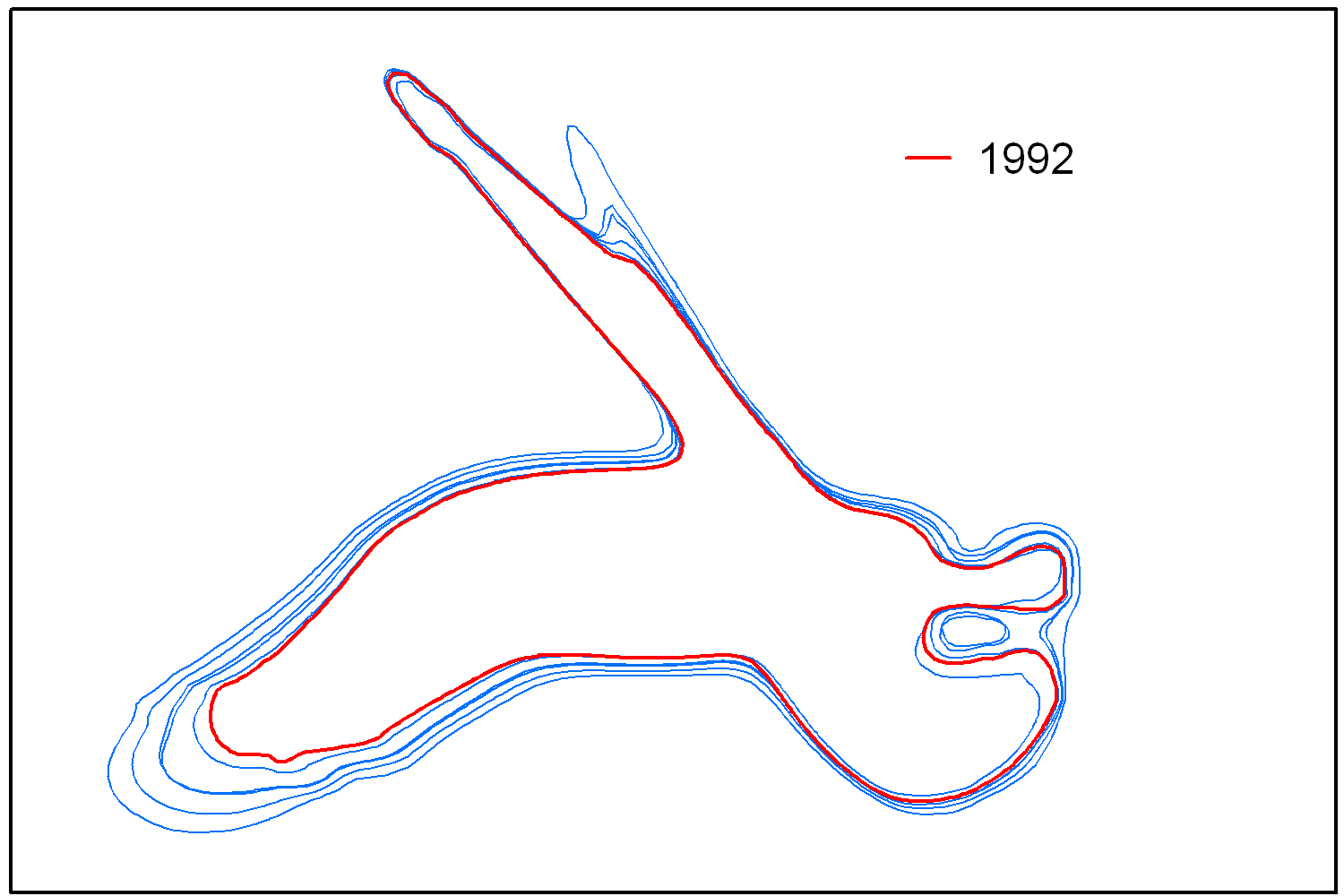 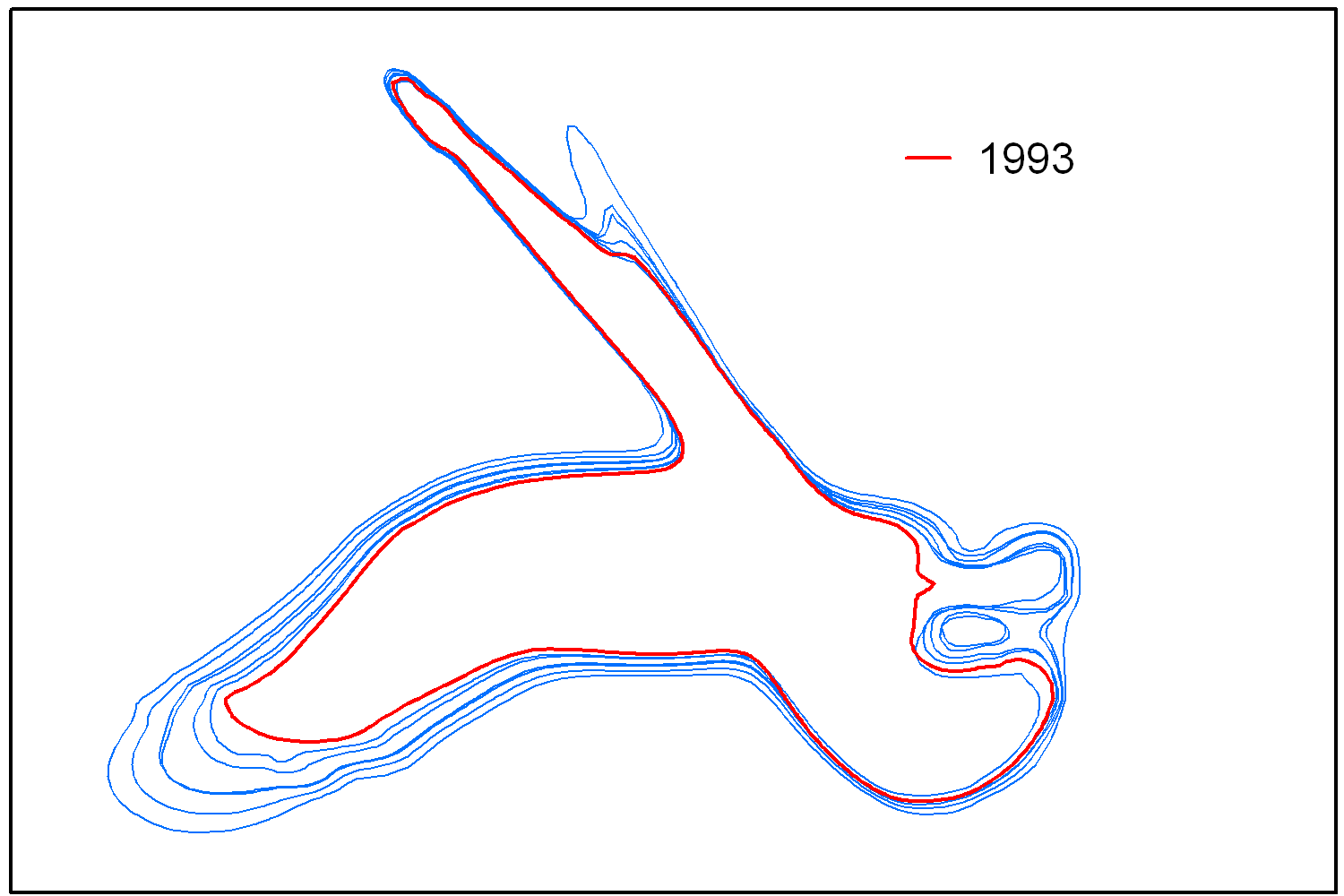 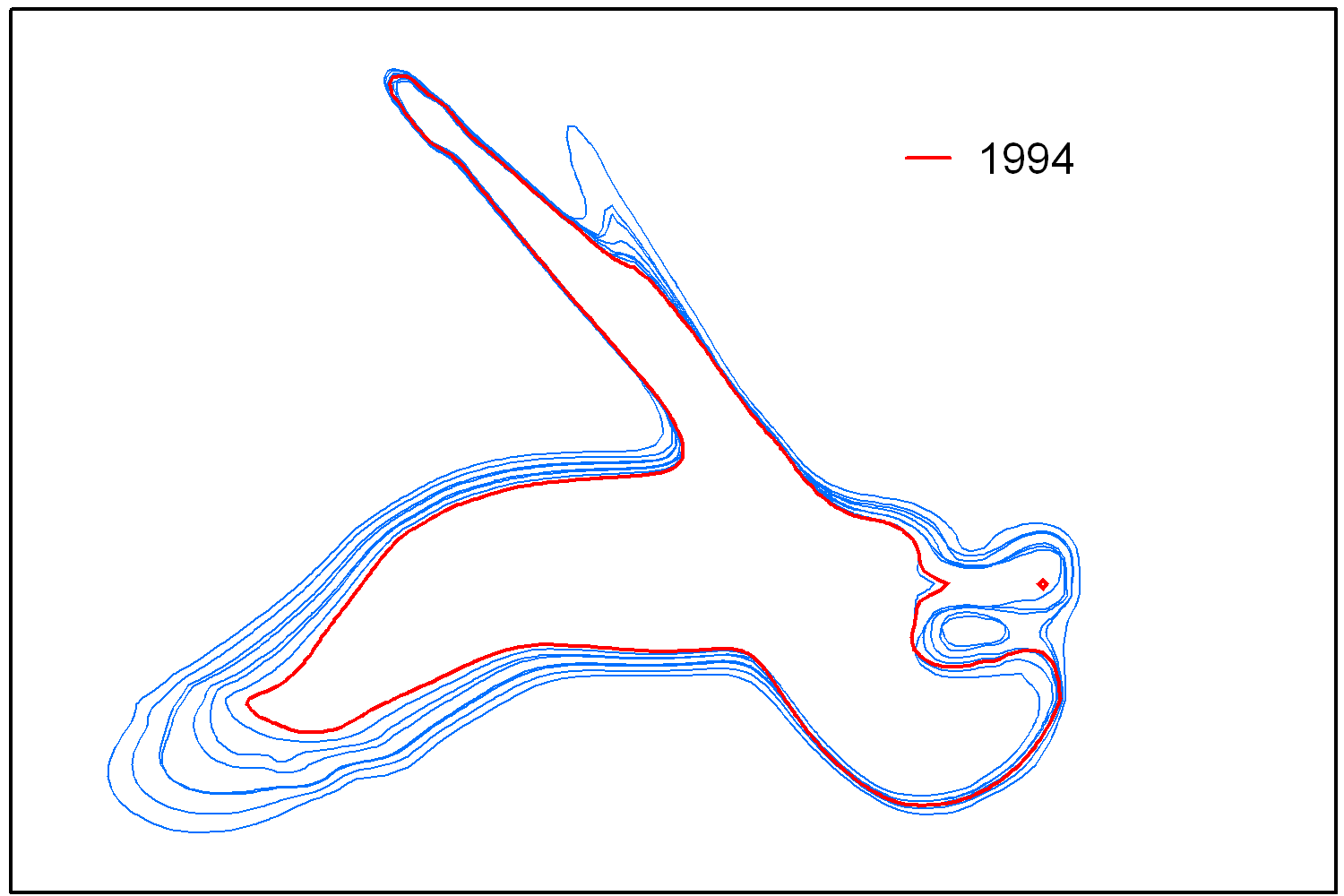 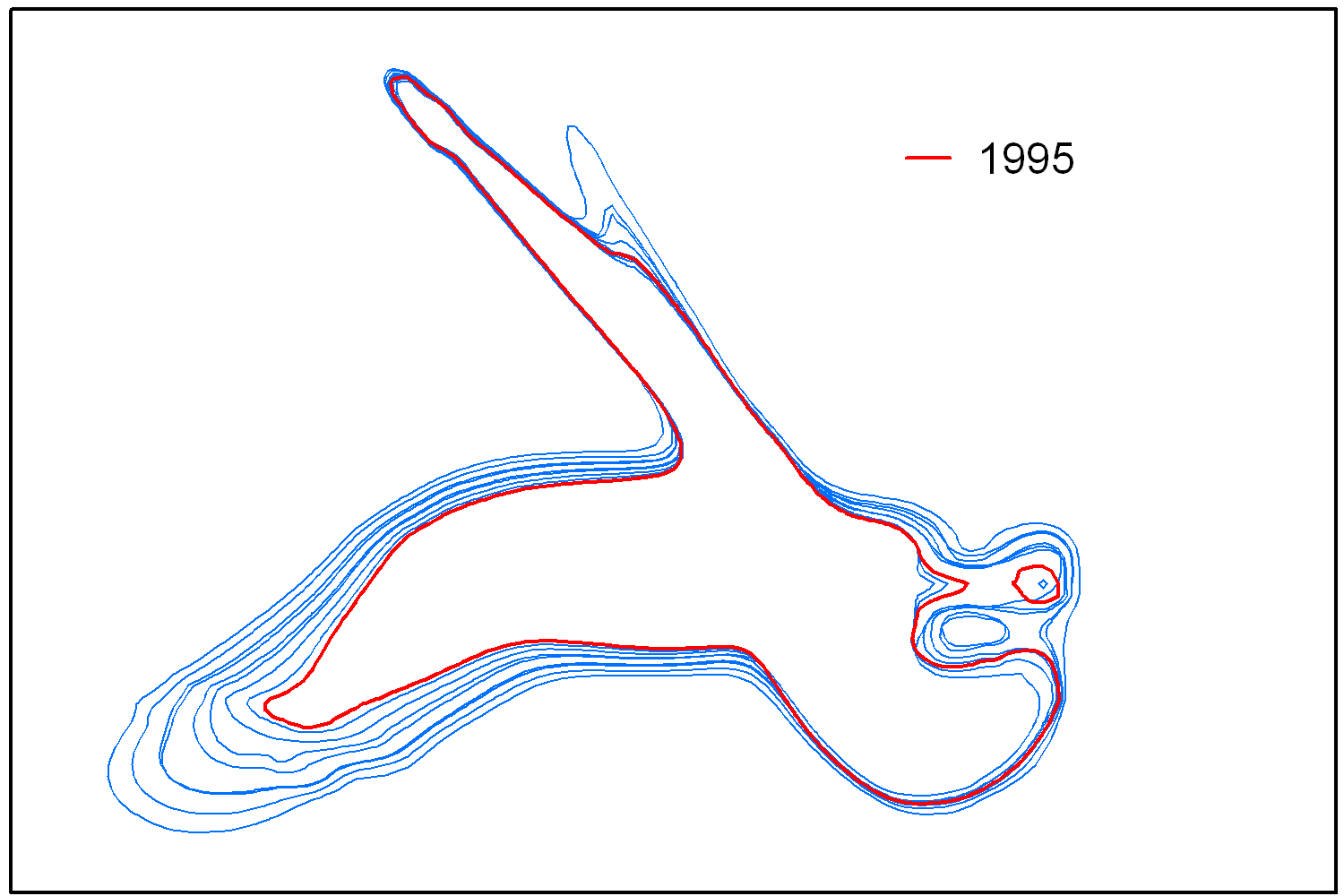 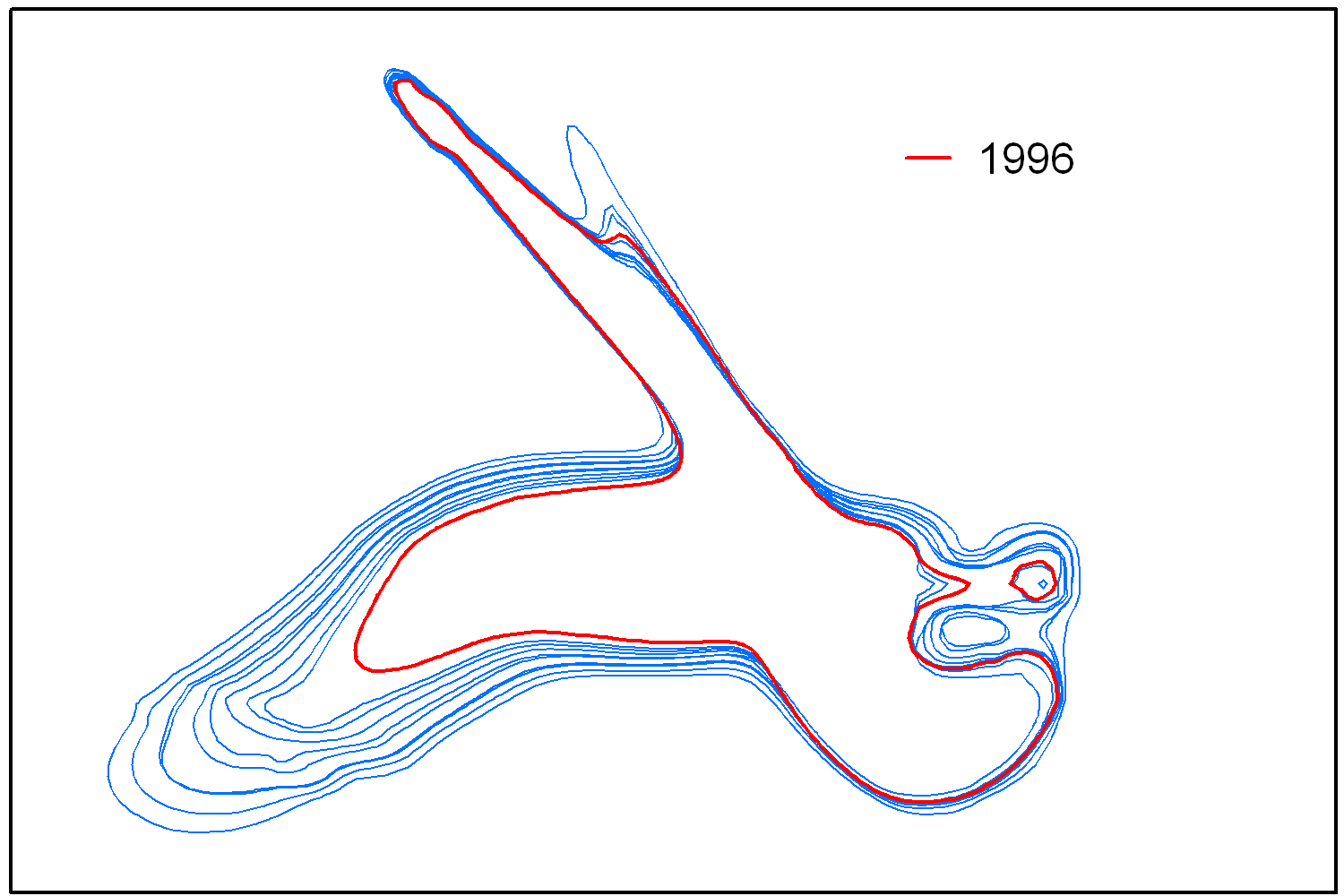 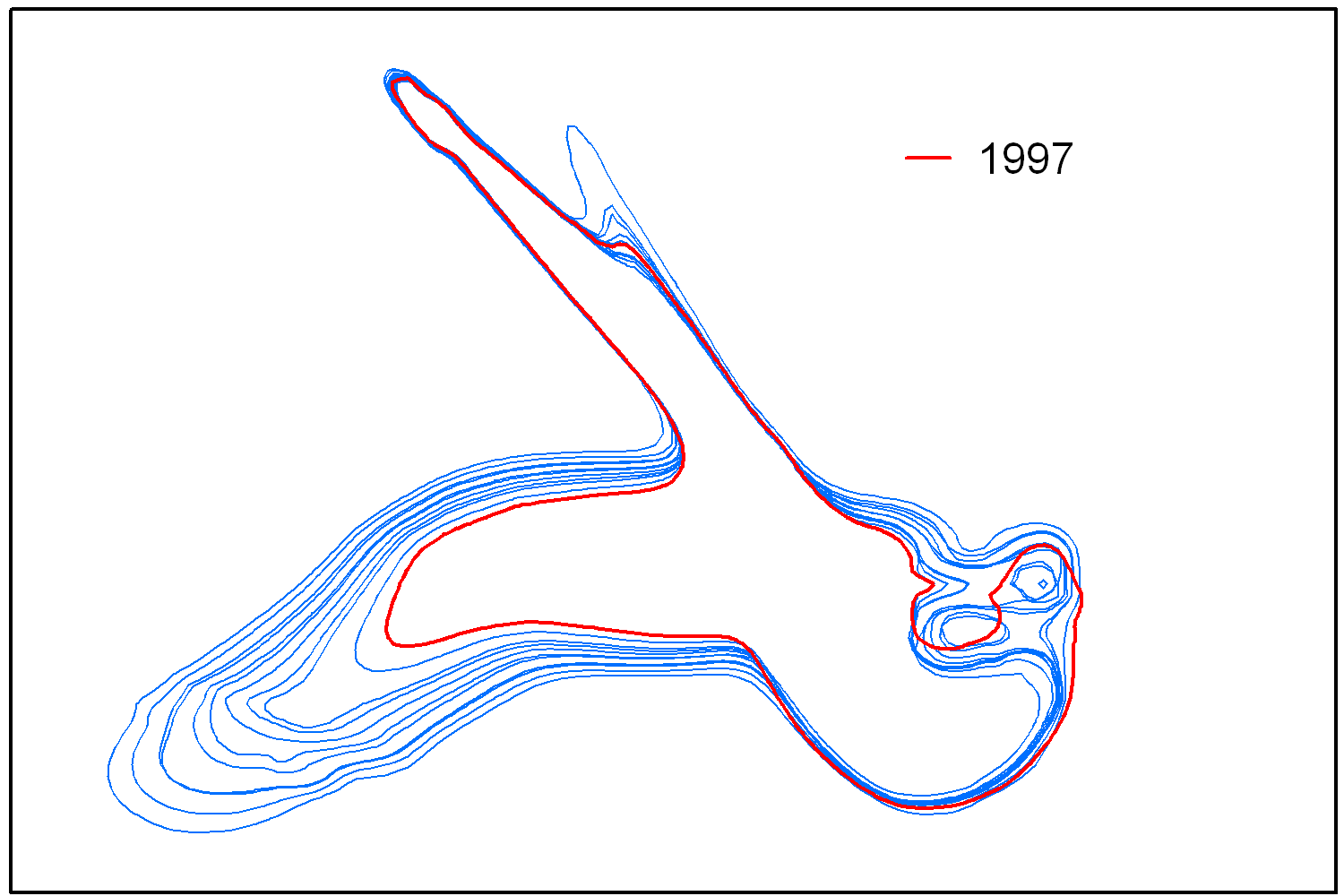 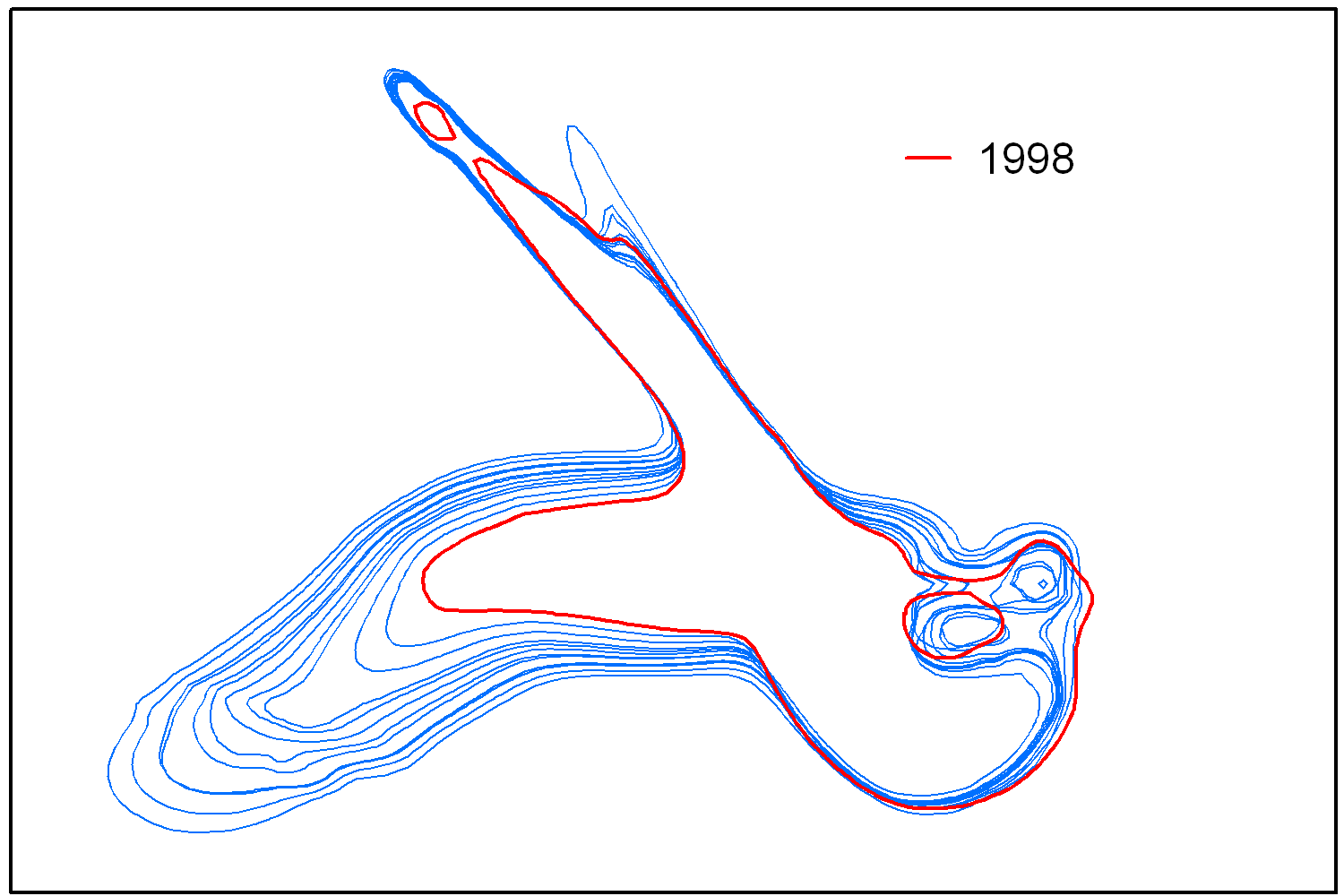 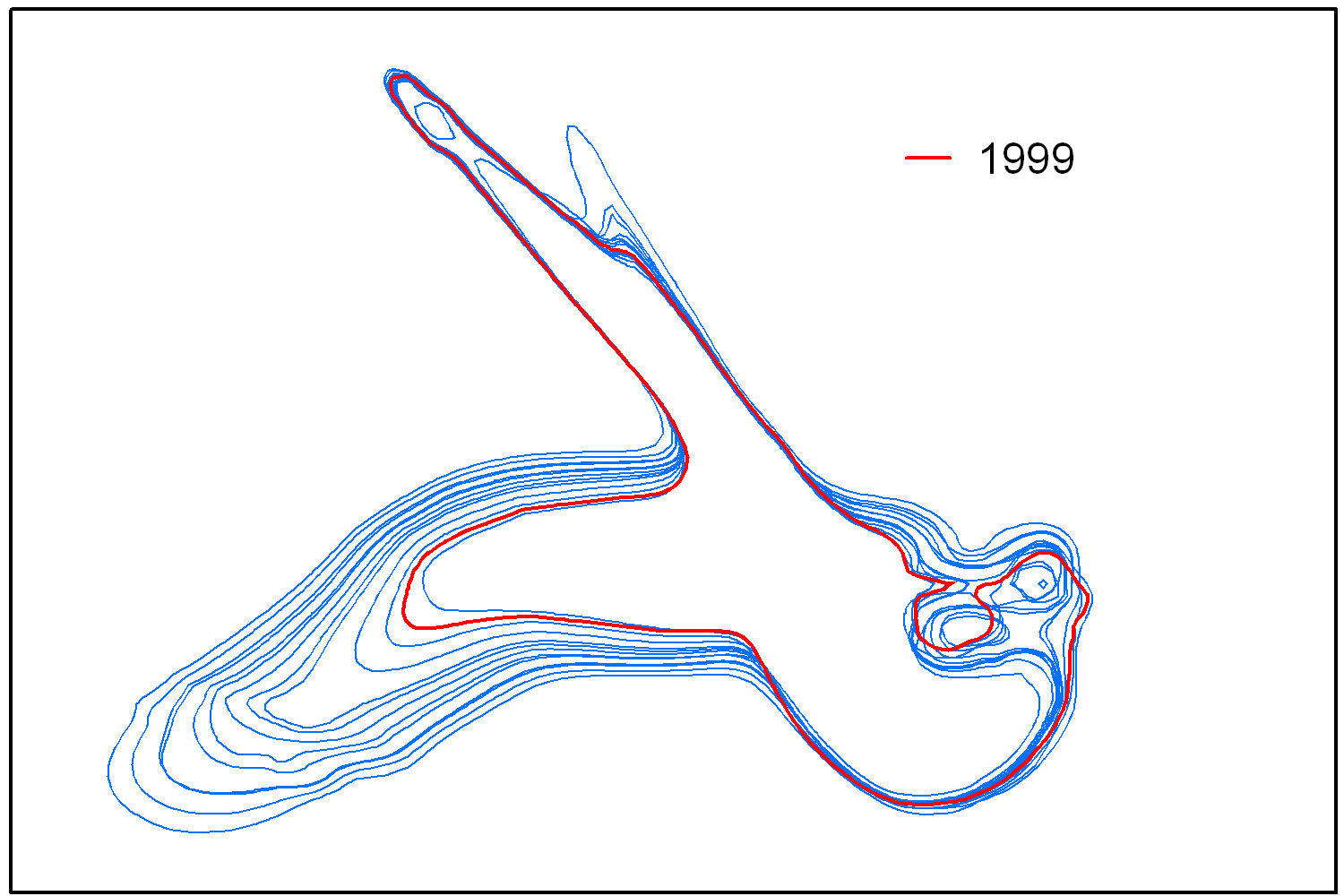 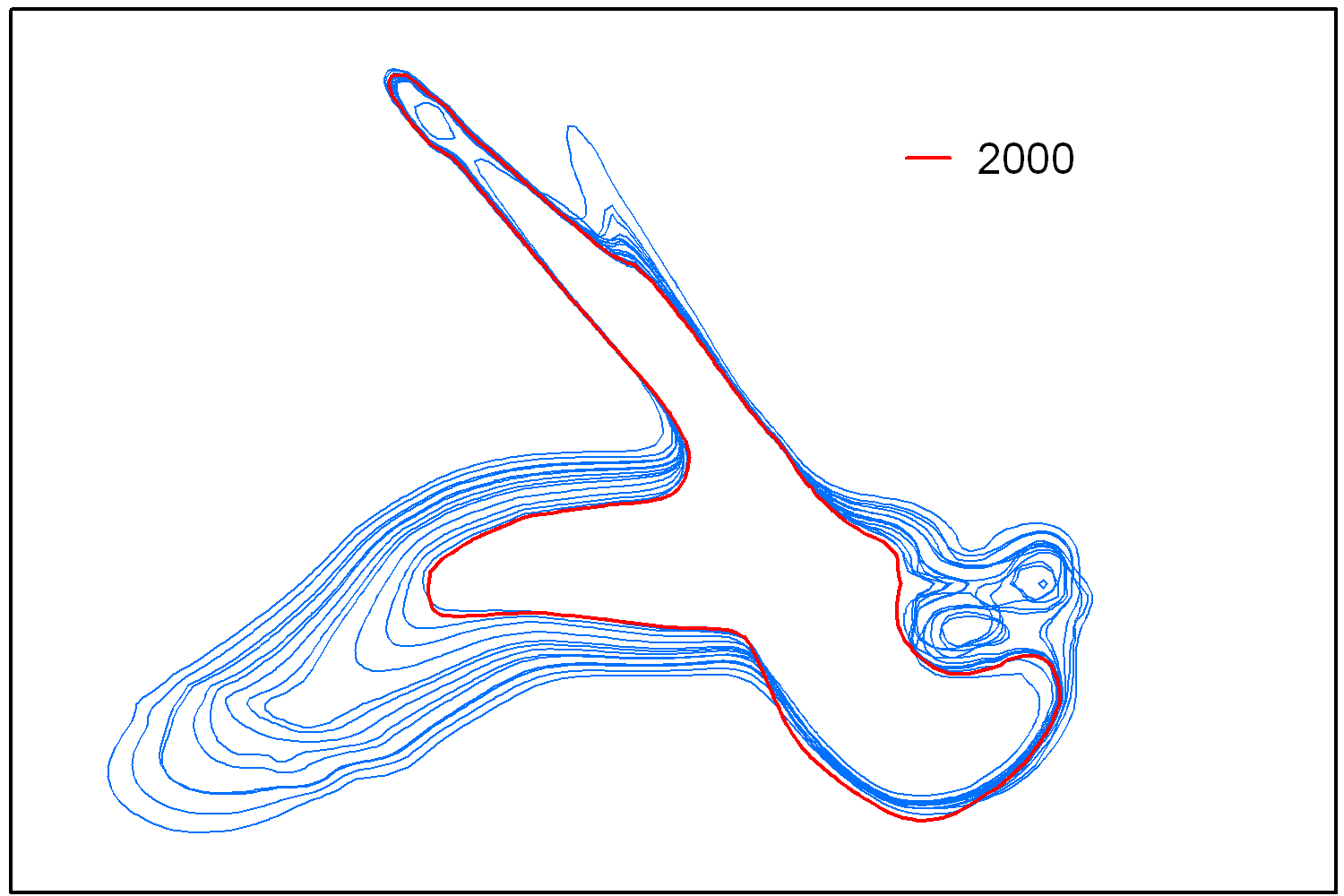 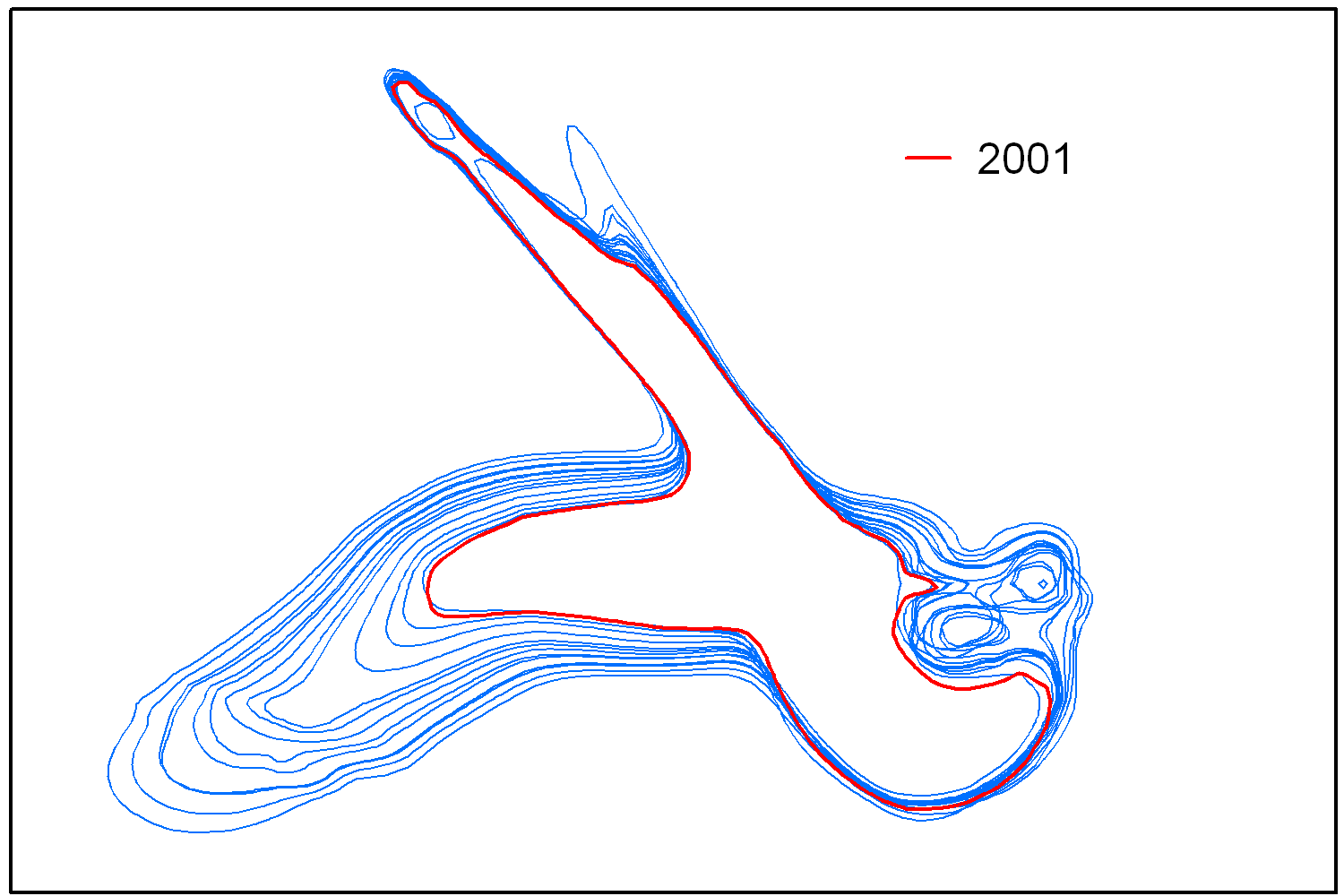 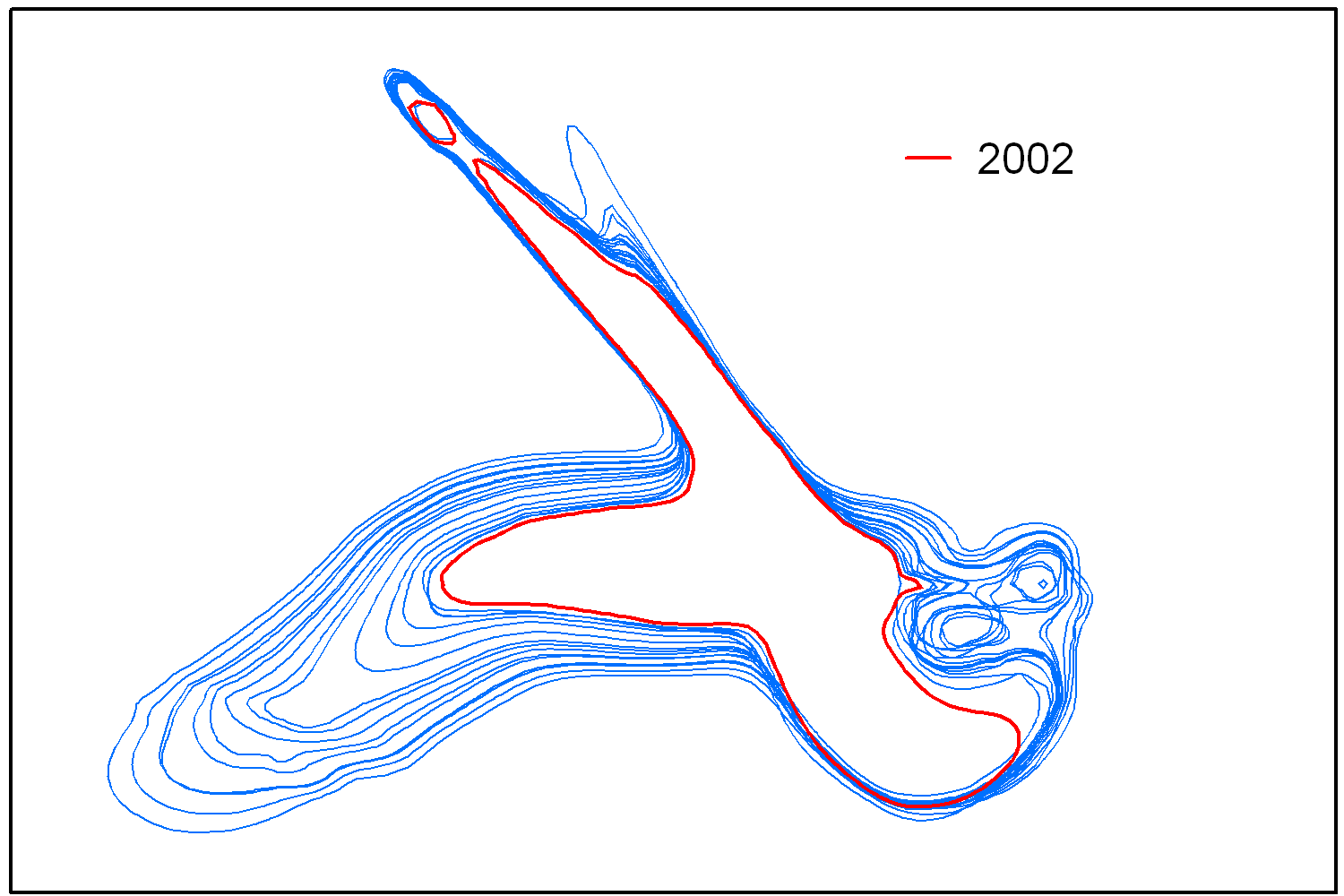 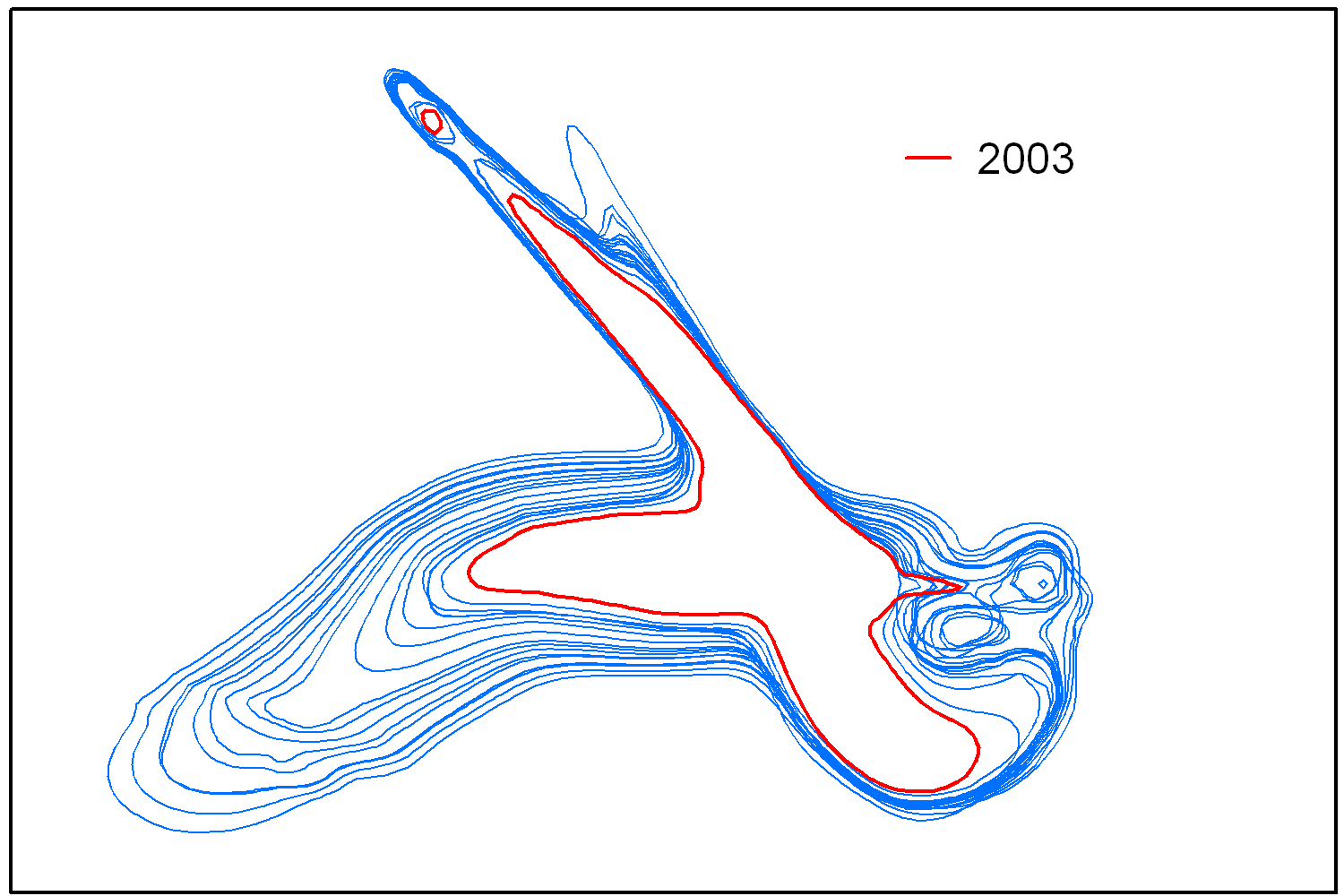 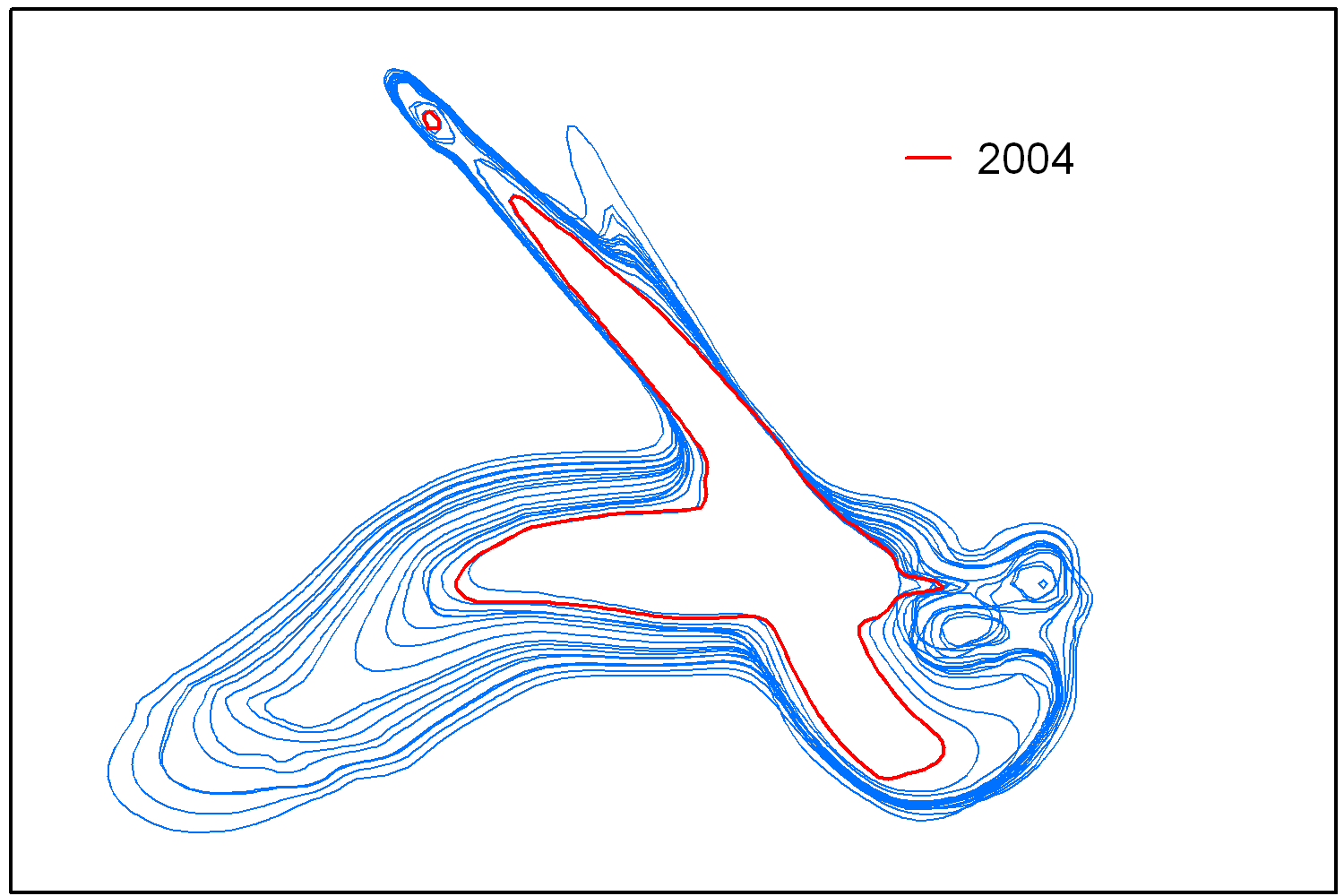 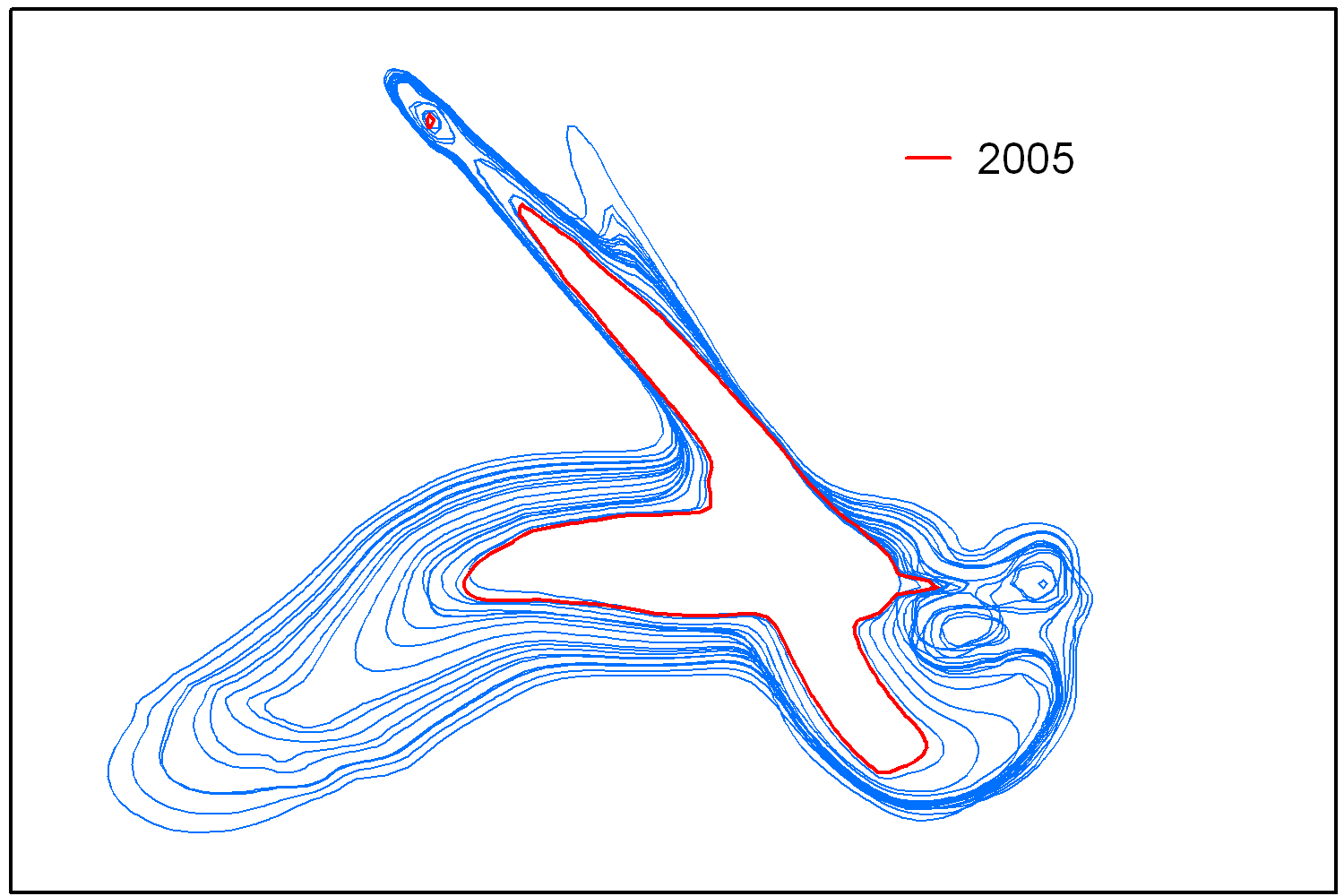 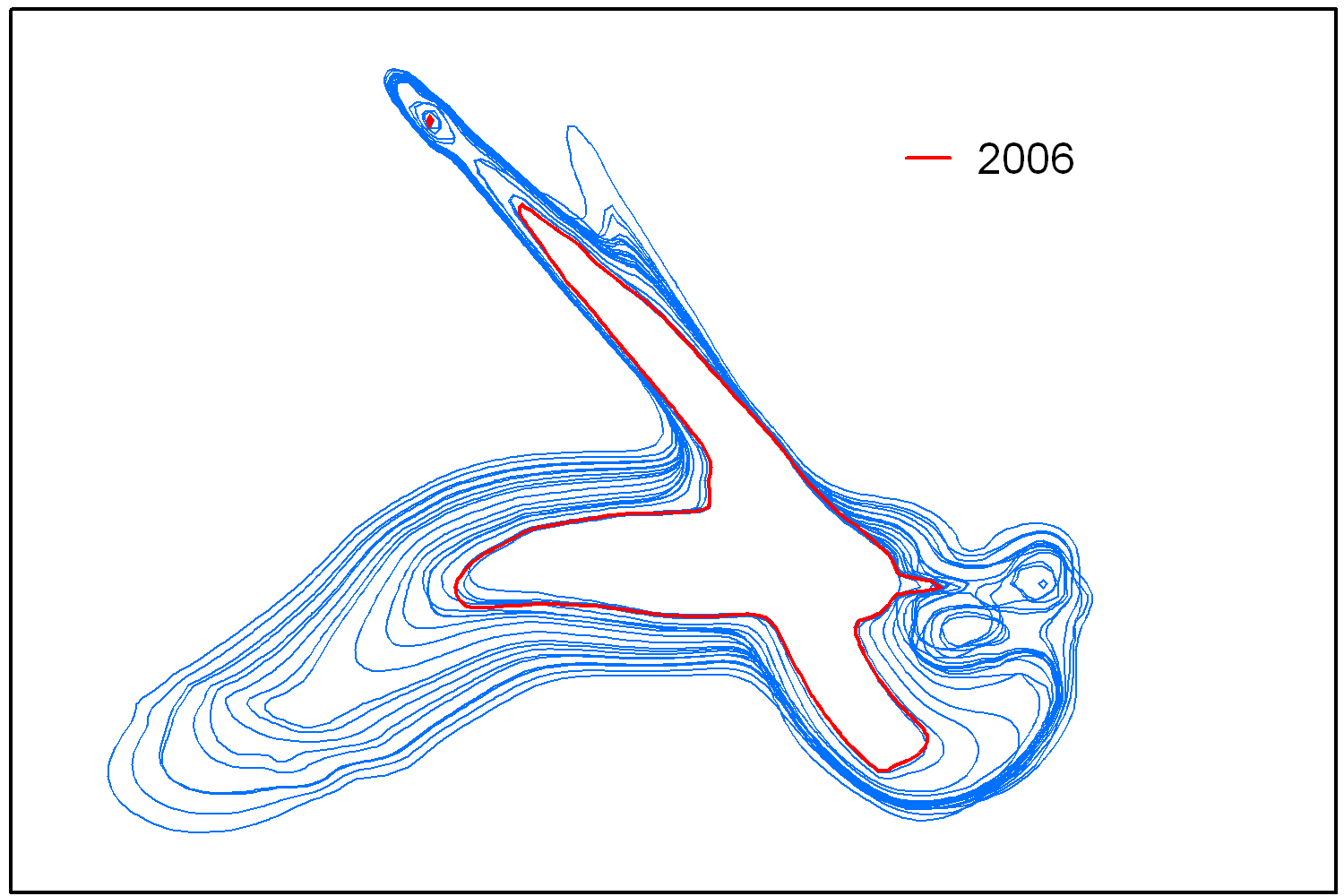 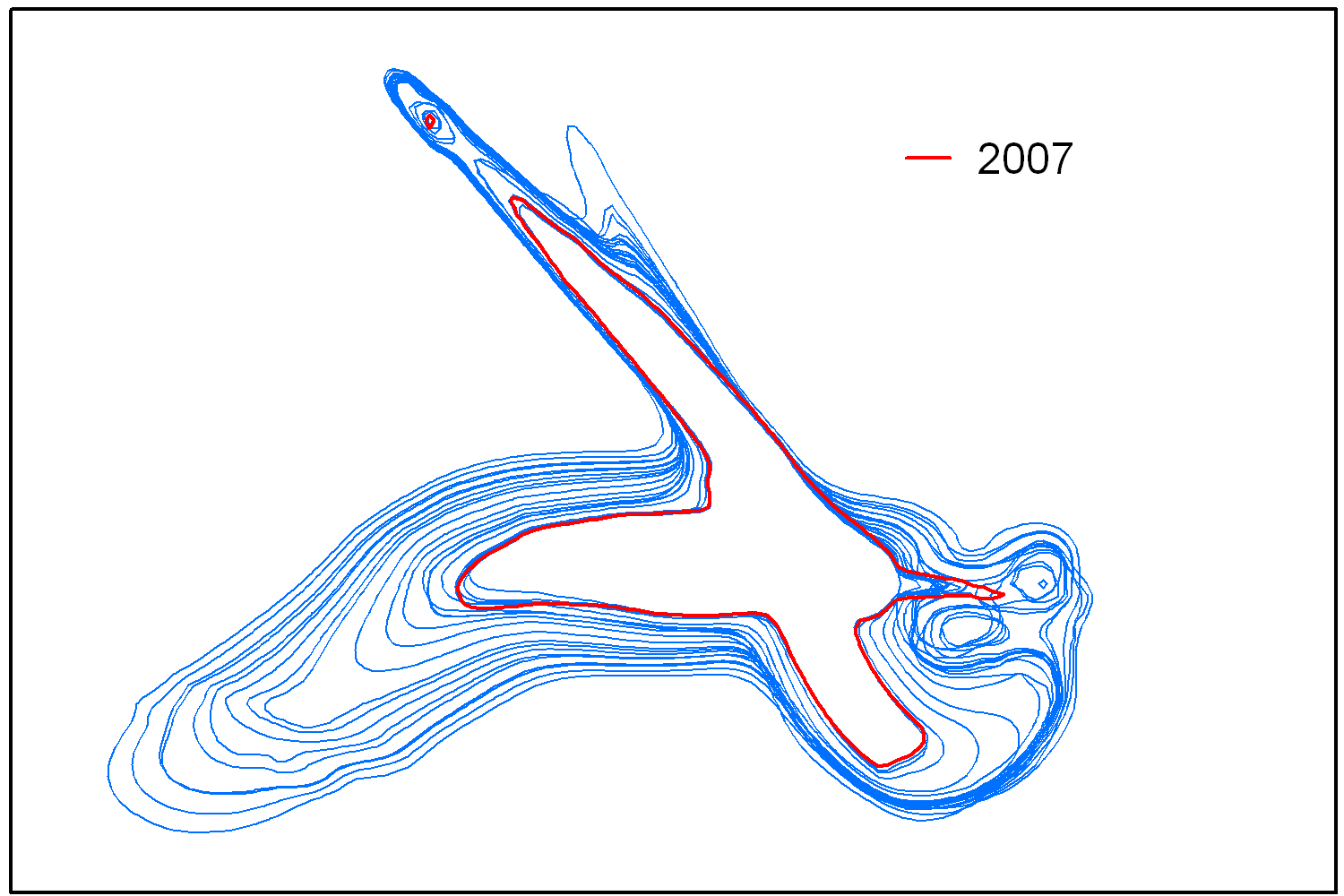 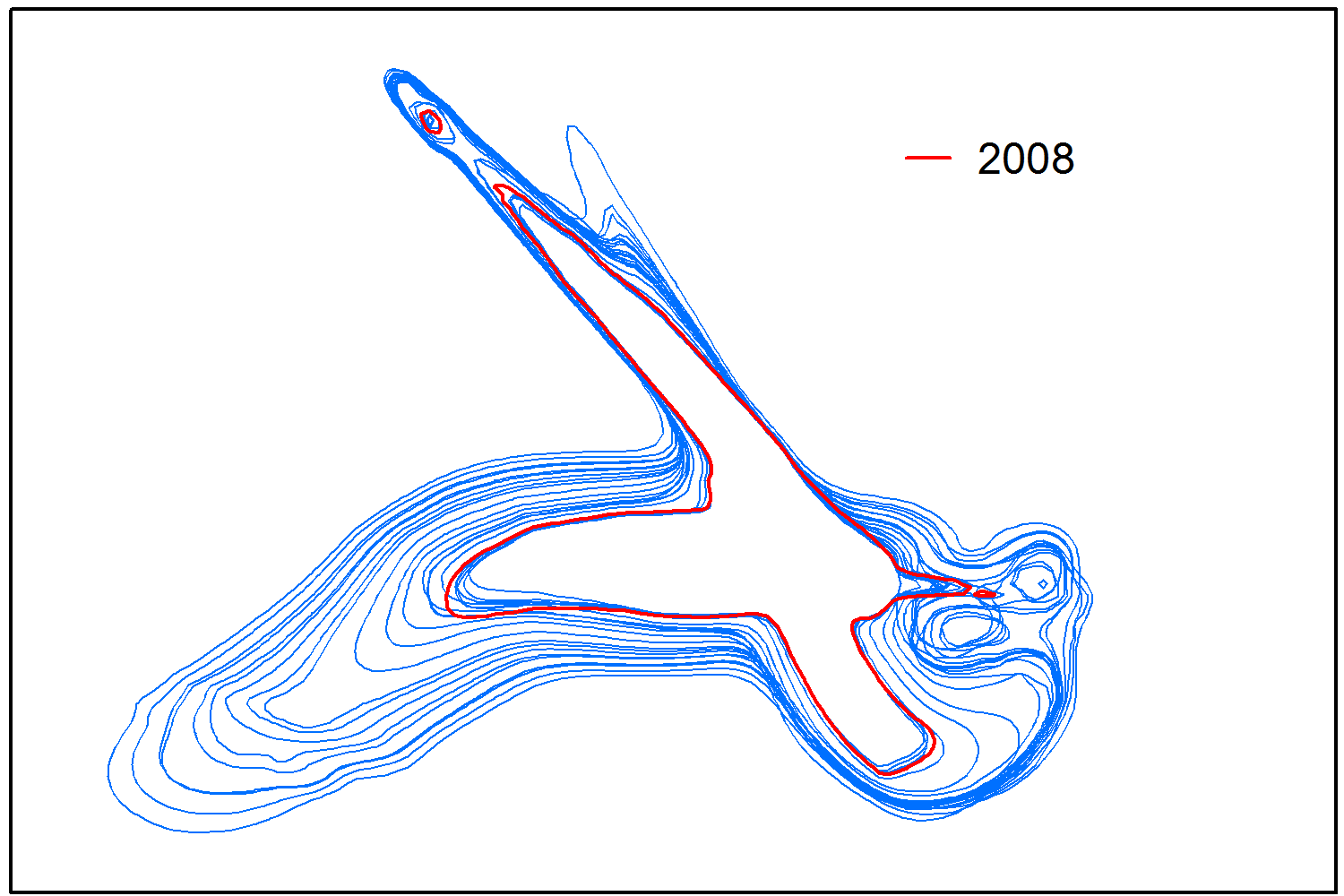 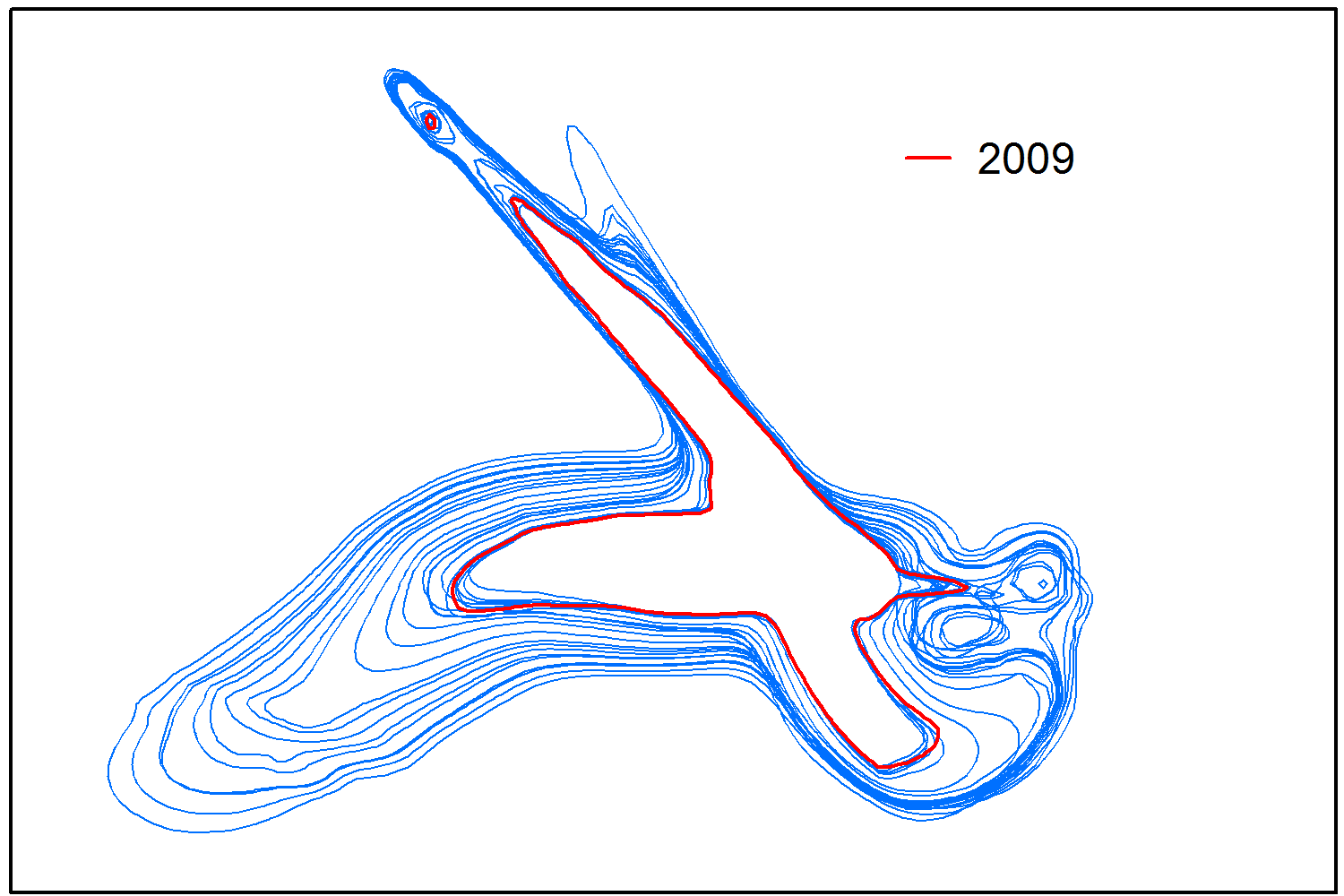 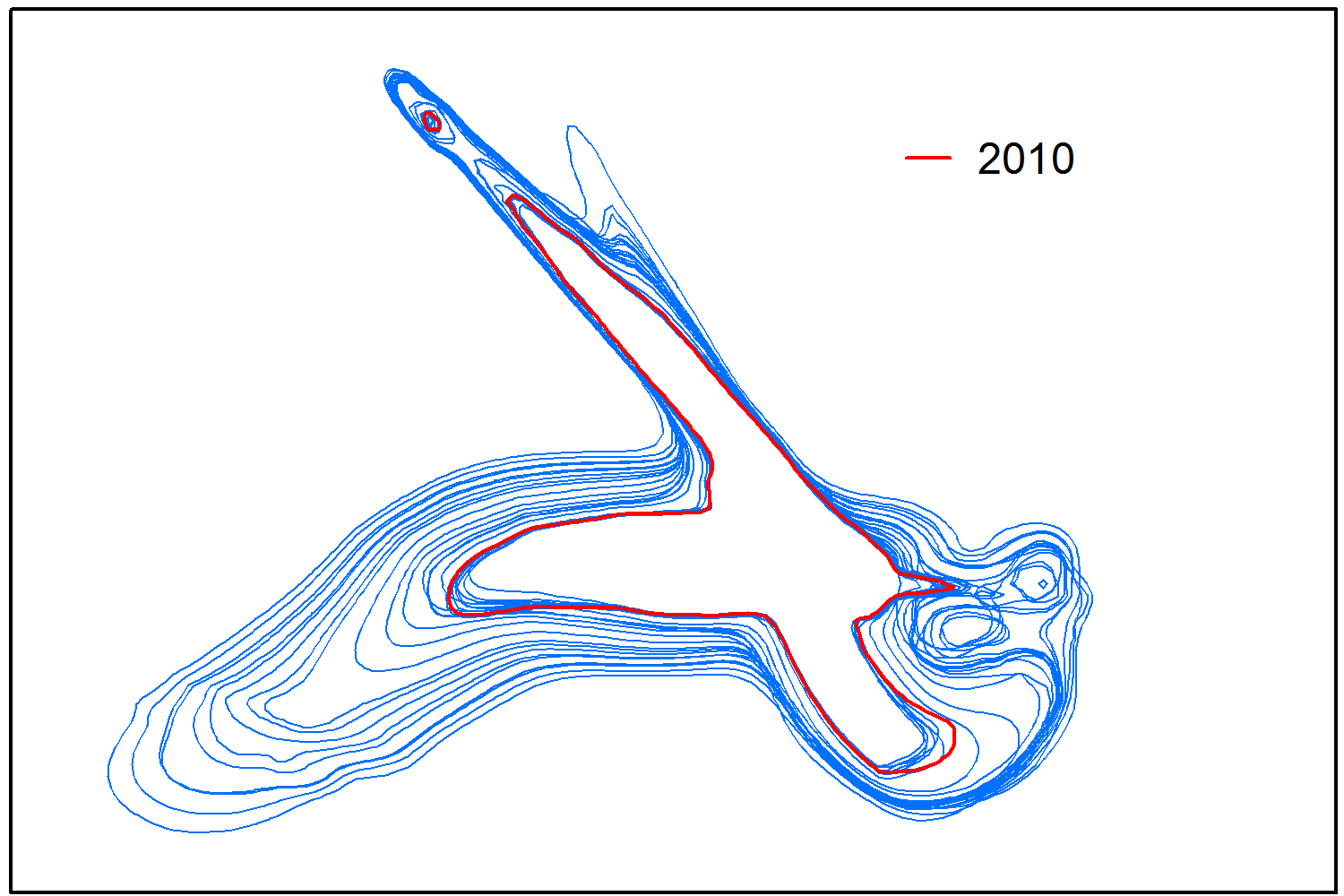 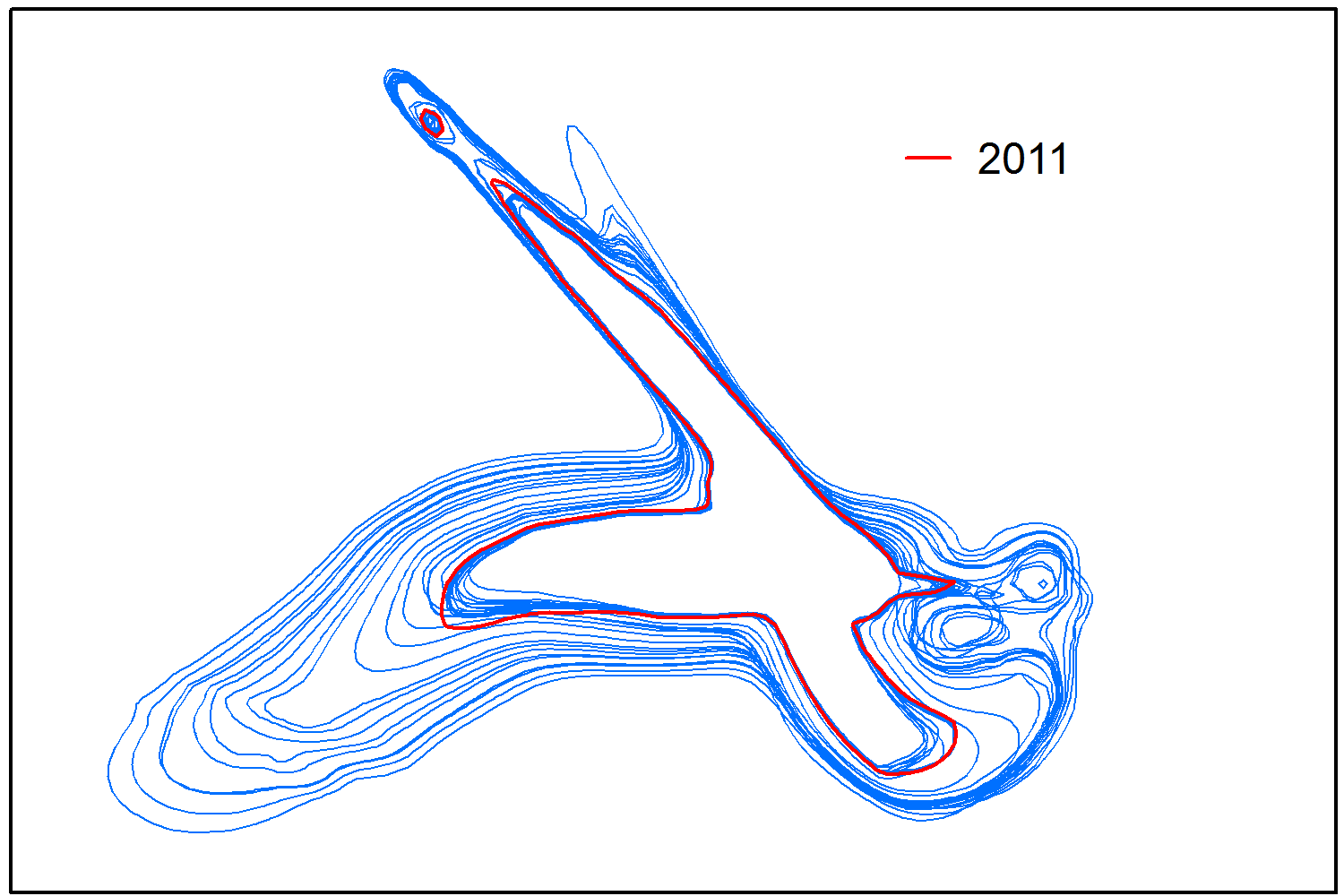 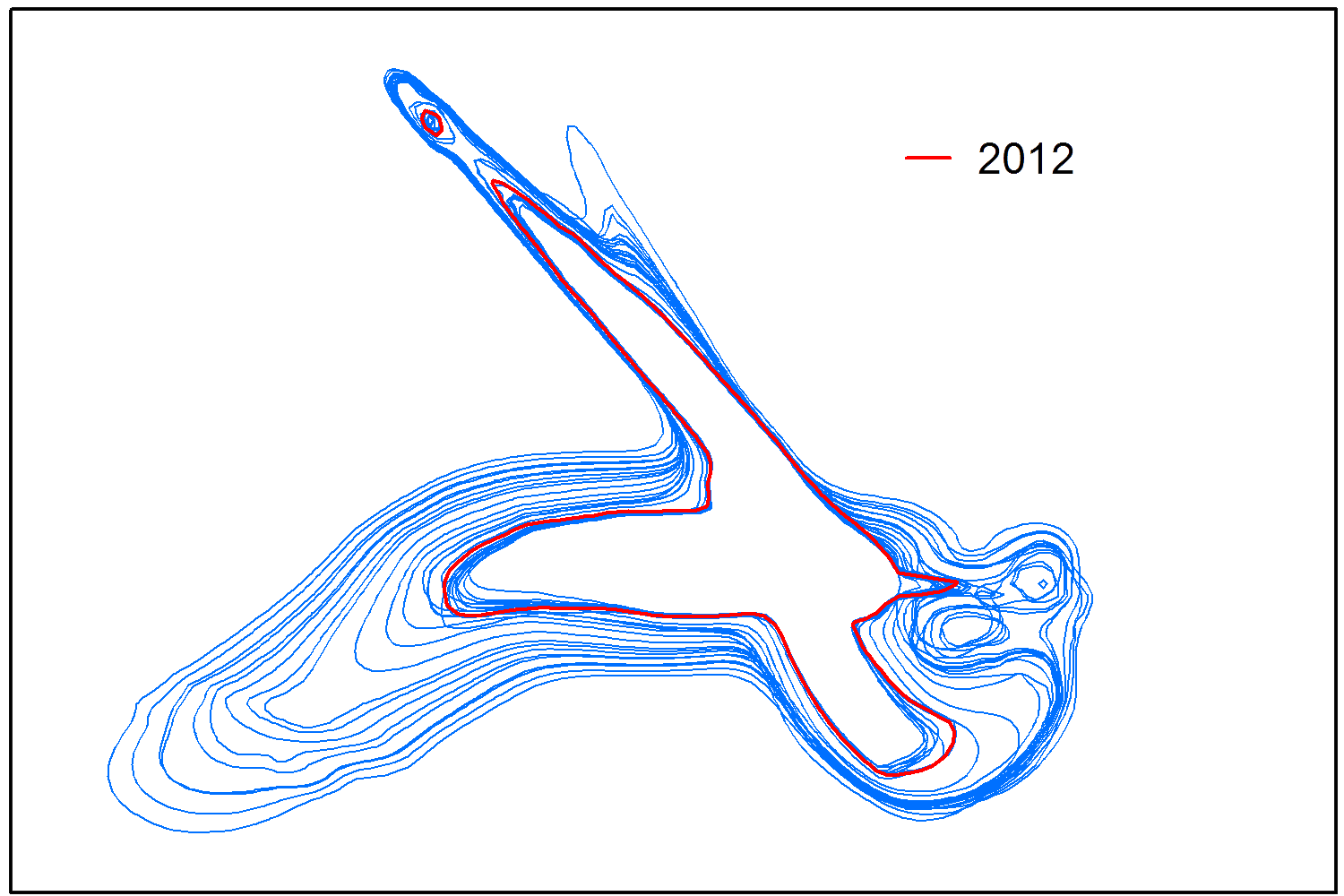 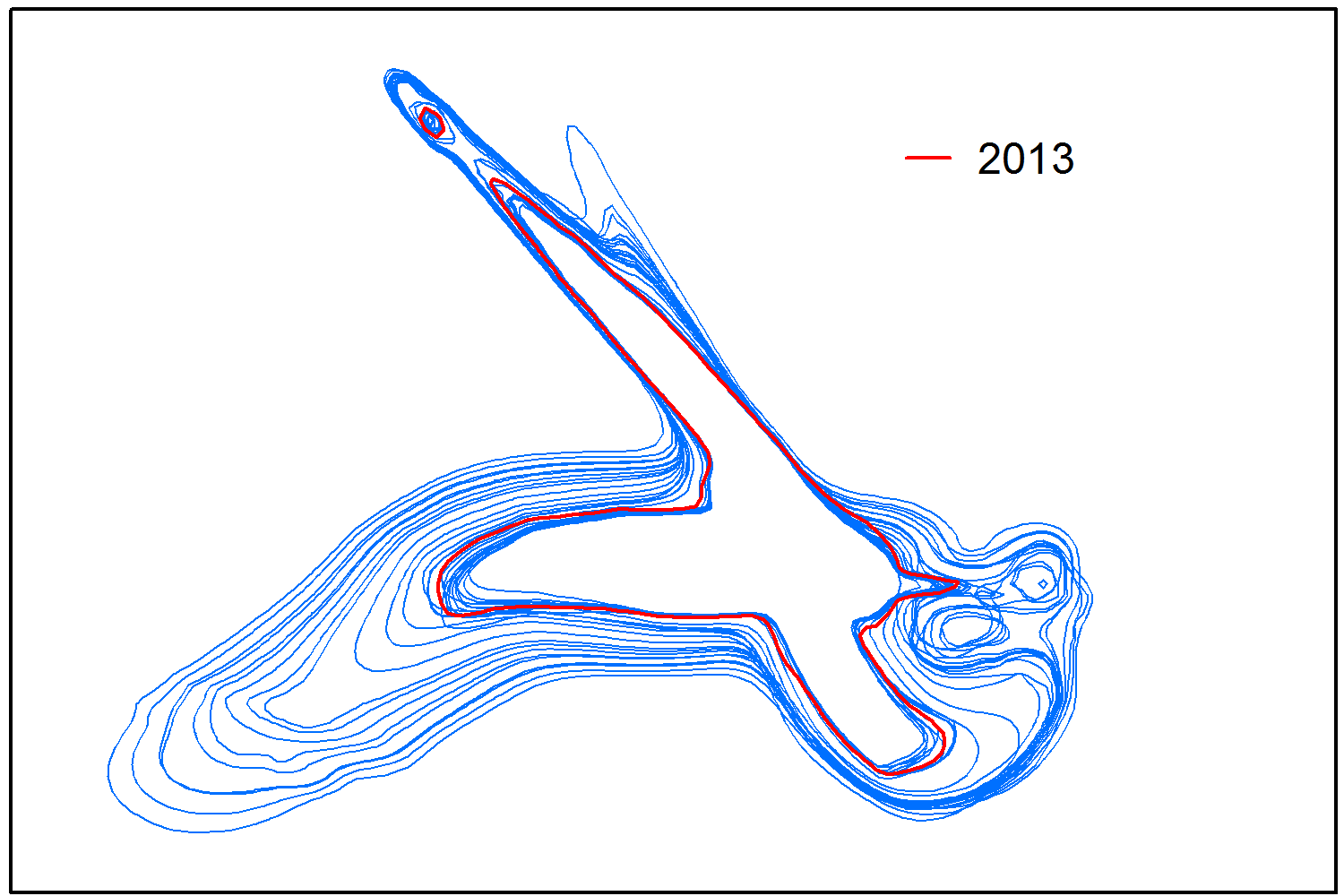 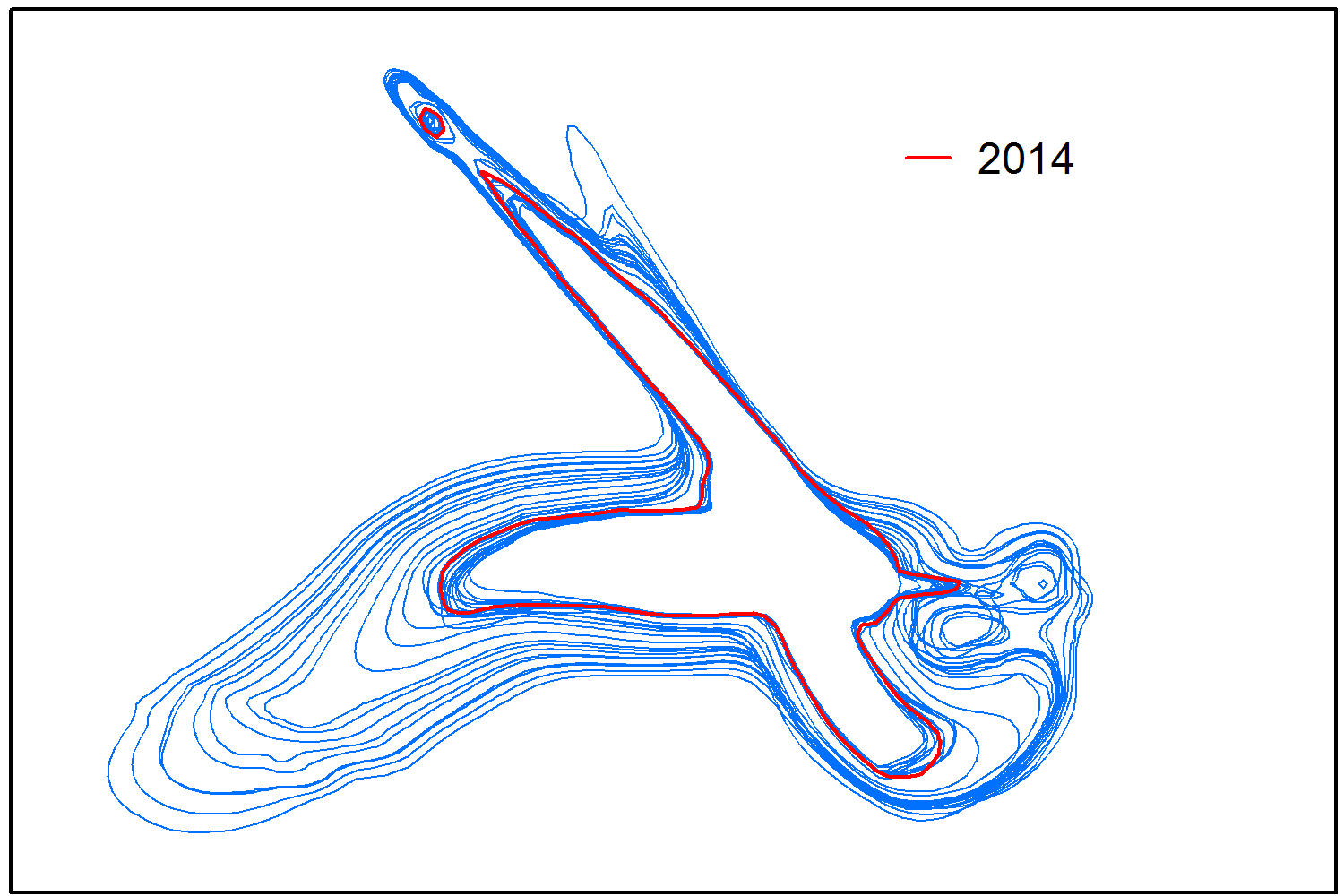 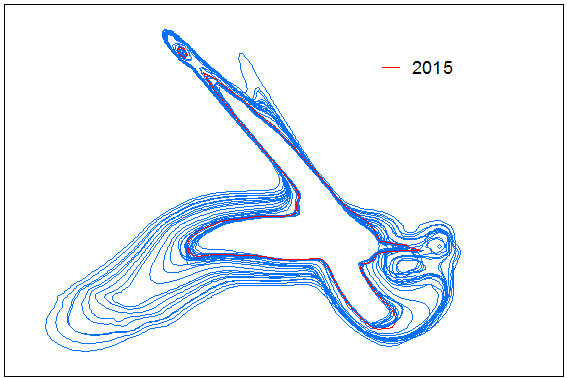 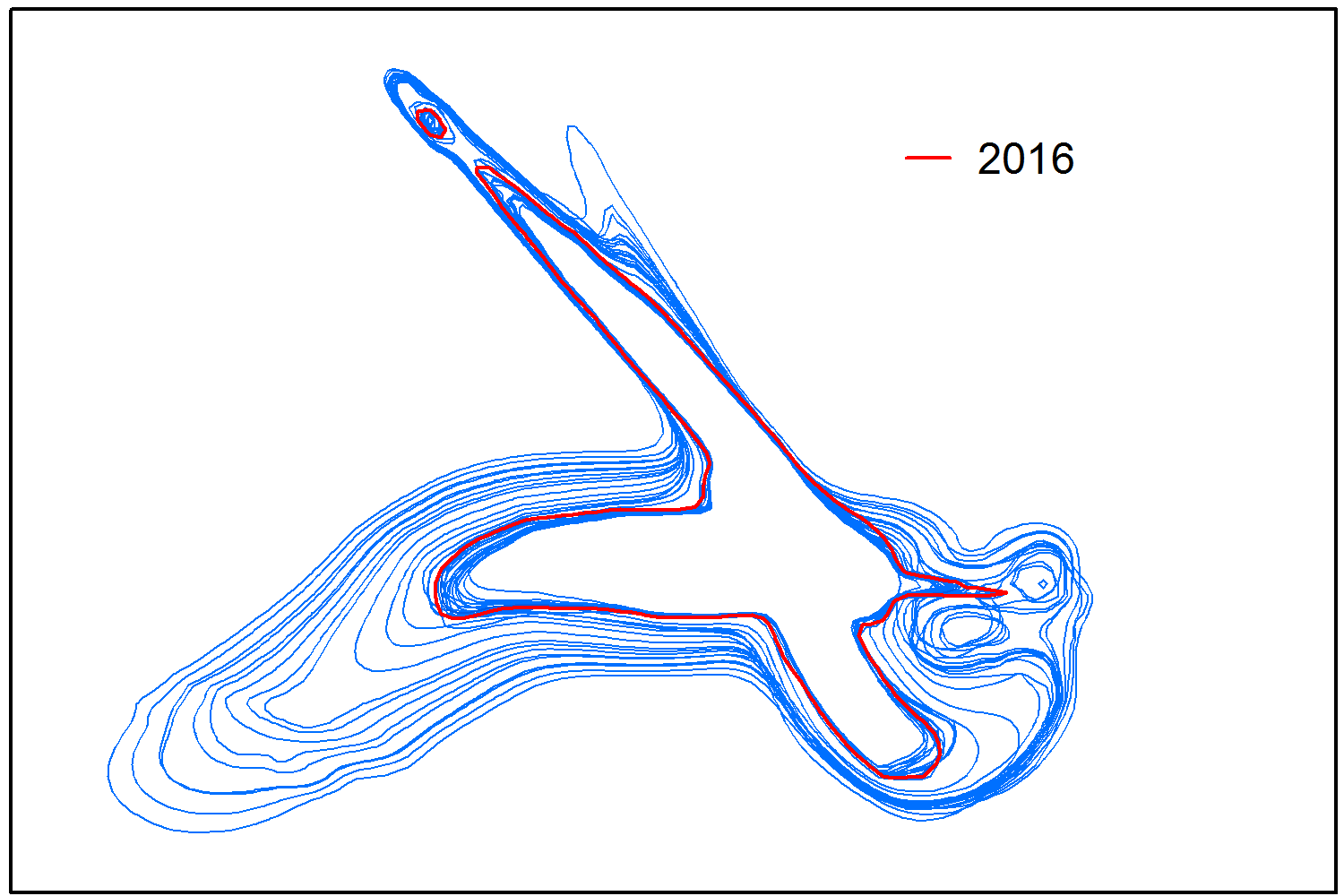 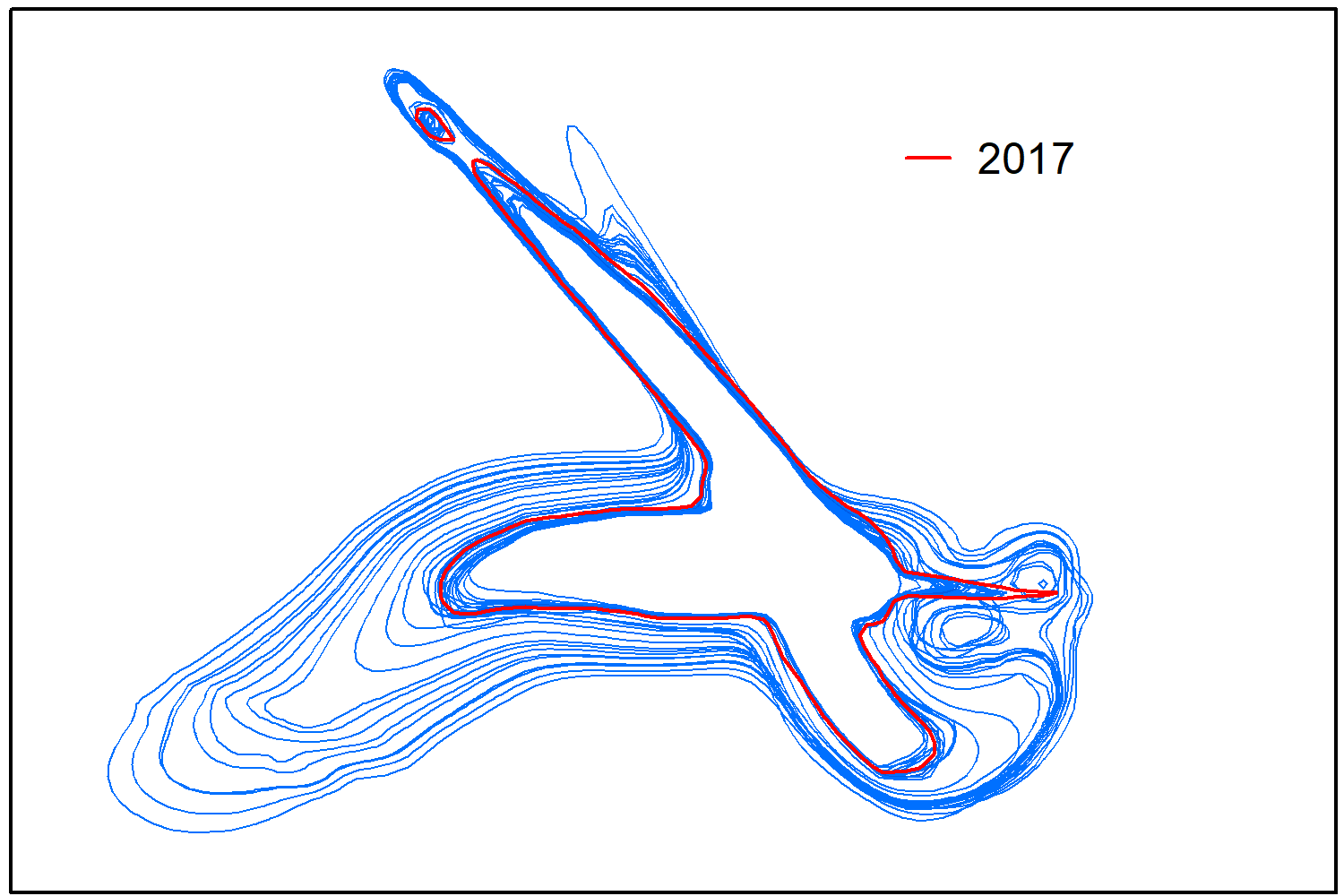 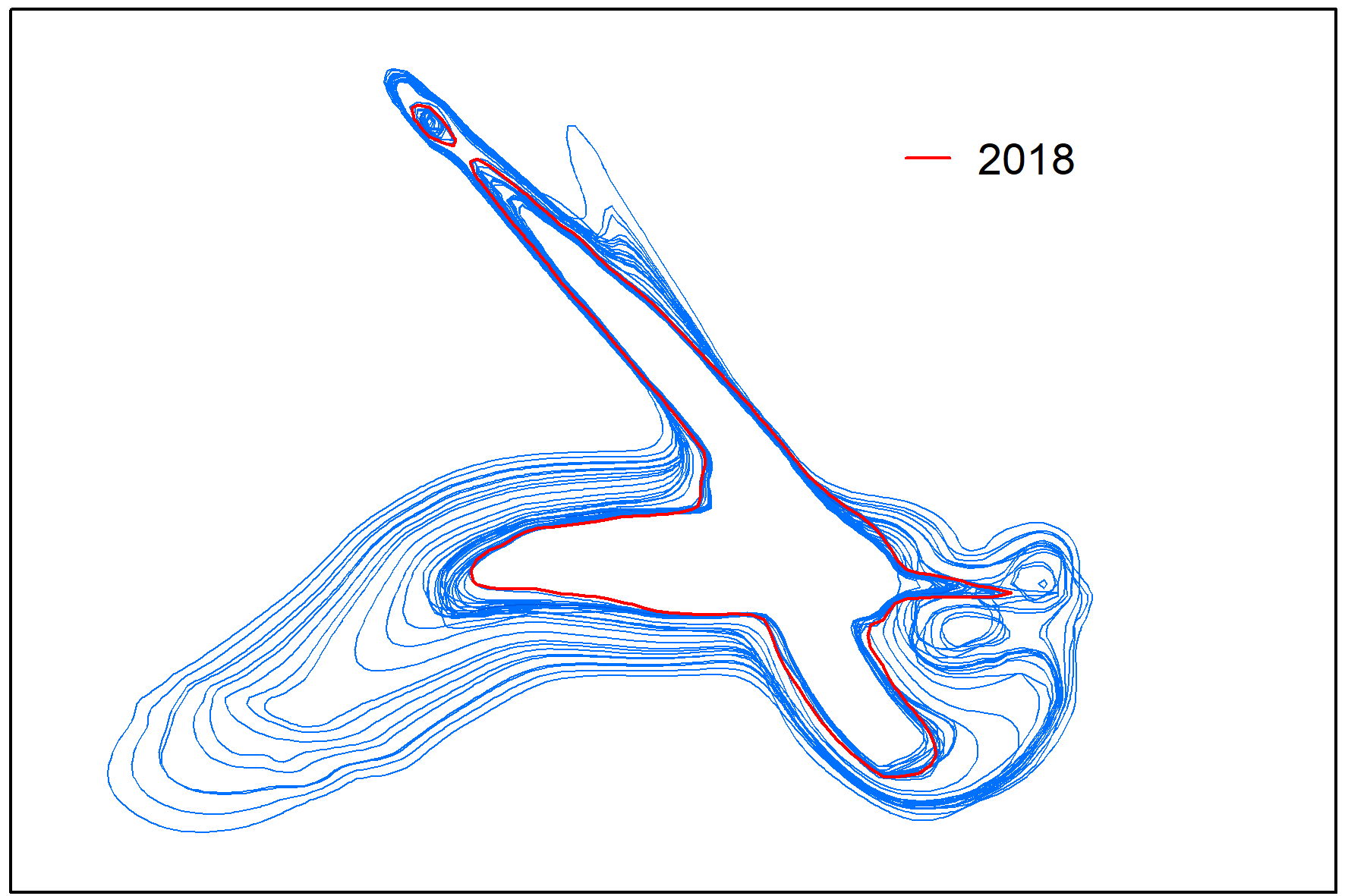 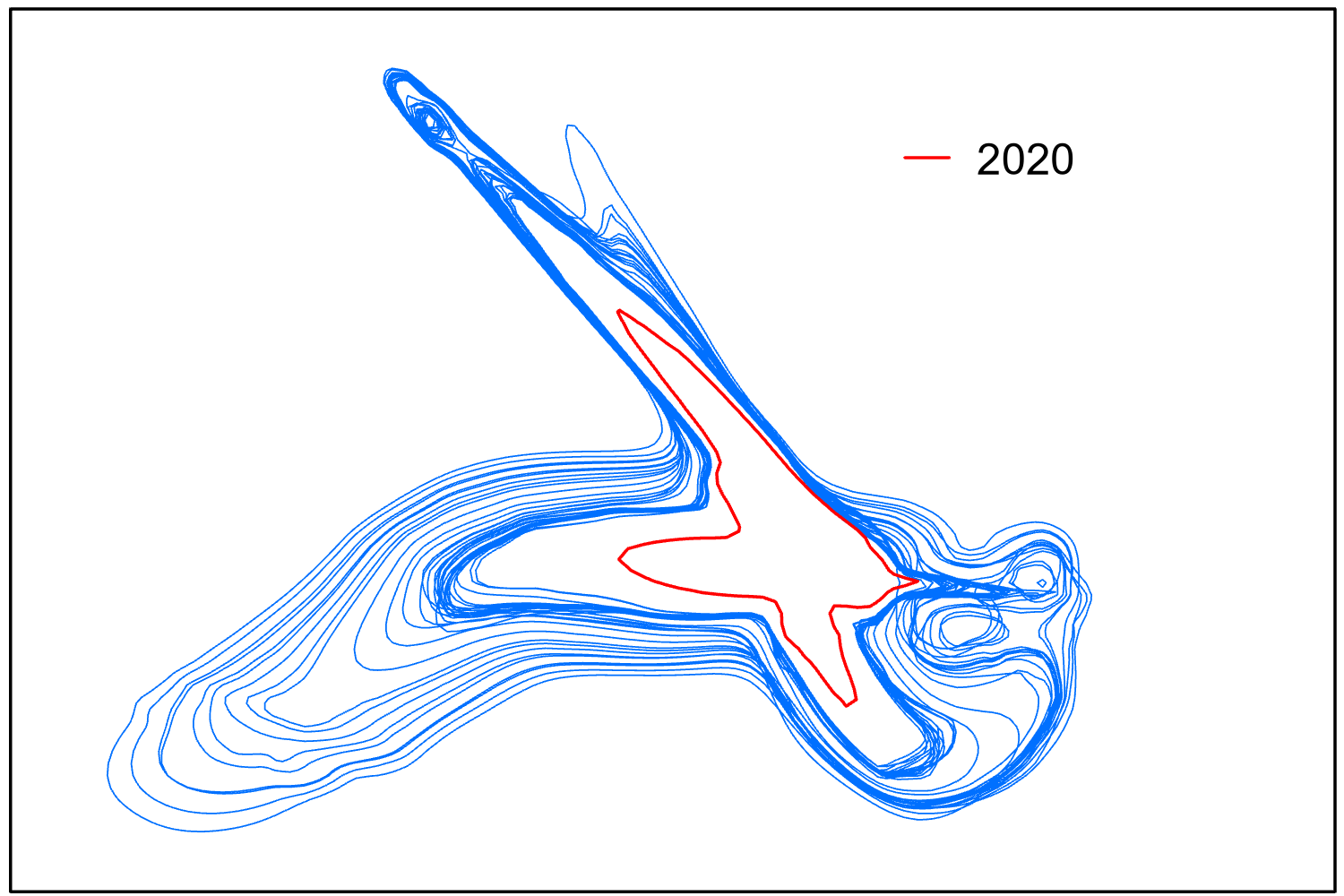 1987:	179‘163
1988:	193‘909
1989:	204‘309
1990:	214‘470
1991:	216‘313
1992:	227‘615
1993:	228‘994
1994:	236‘977
1995:	238‘232
1996:	251‘209
1997:	271‘147
1998:	281‘808
1999:	296‘379
2000:	314‘714
2001:	299‘344
2002:	275‘999
2003:	262‘586
2004:	259‘091
2005:	258‘790
2006:	252'892
2007:	259'473
2008:	265'735
2009:	253‘477
2010:	258‘822
2011:	269‘434
2012:	259’335
2013:	252’223
2014:	254’088
2015:	253’588
2016:	256’788
2017:	257’955
2018:	264’692
2019:	262’357
2020:	108'082
2021:	127’931
Entwicklung der Tageslärmbelastung
von 1987 bis 2014
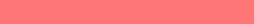 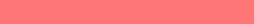 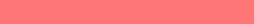 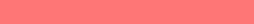 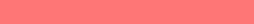 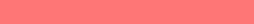 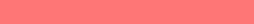 8
Rückgang Leq während Covidpandemie: Tag (06-22 Uhr)
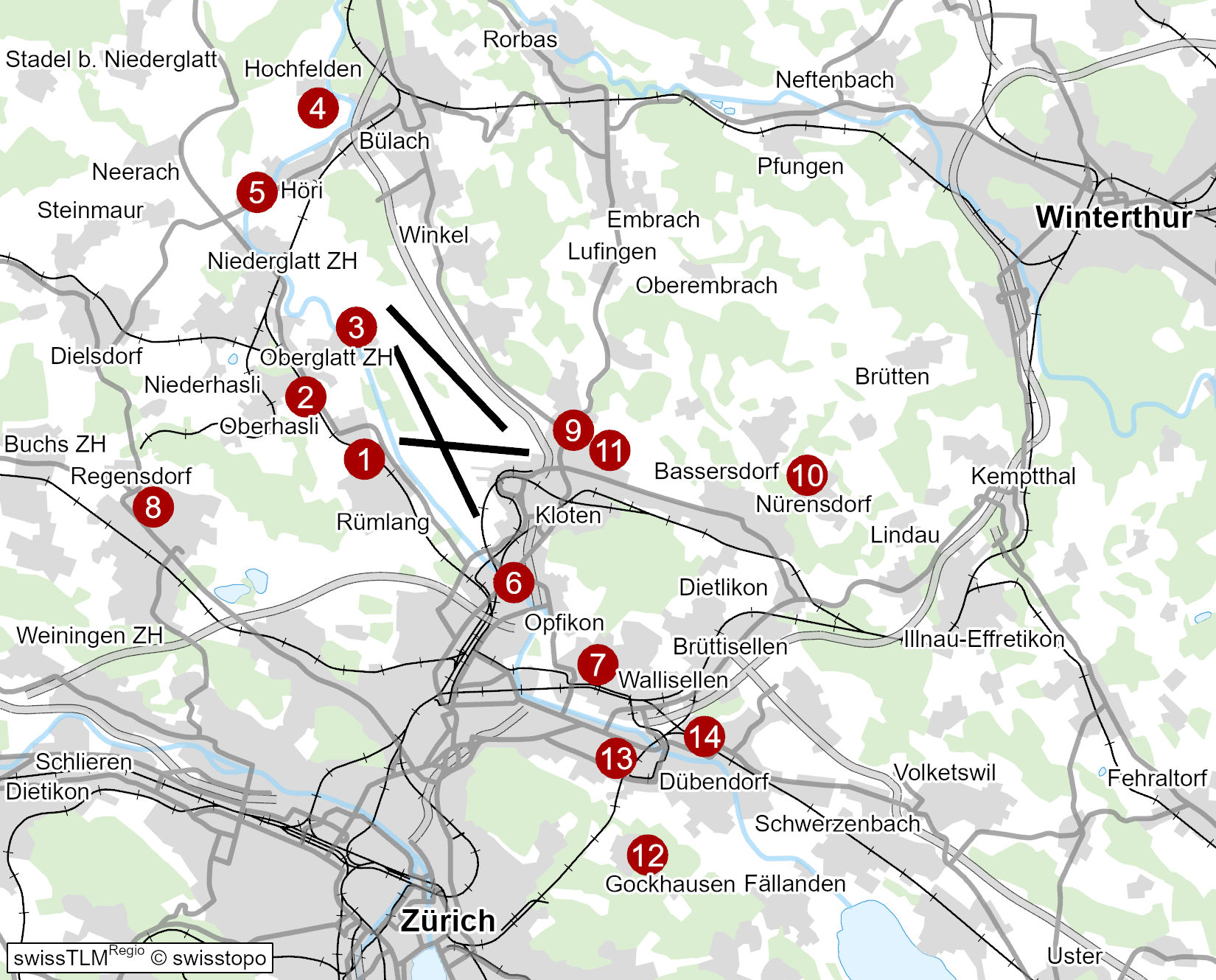 LEQ
-4.6dB
-3.2dB
-5.0dB
-3.5dB
-3.5dB
-5.2dB
-6.9dB
9
Fluglärm-Grenzwerte gemäss LSV
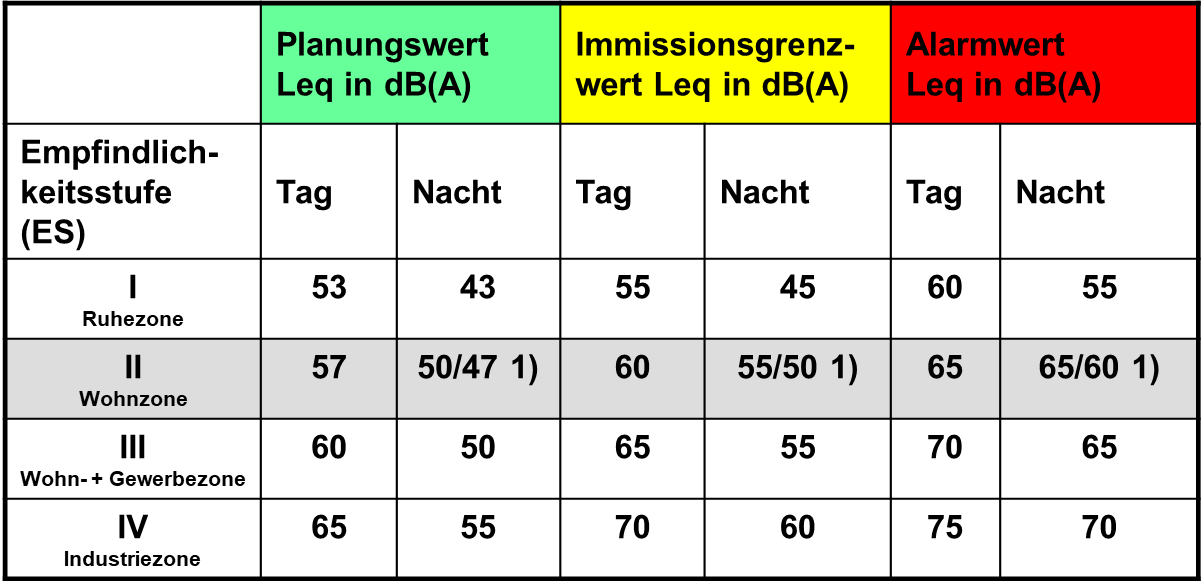 Die Nacht wird in drei Stunden aufgeteilt: 22-23, 23-24 und 05-06 Uhr
1)	Der höhere Wert gilt für die 1. Nachtstunde von 22-23 Uhr
10
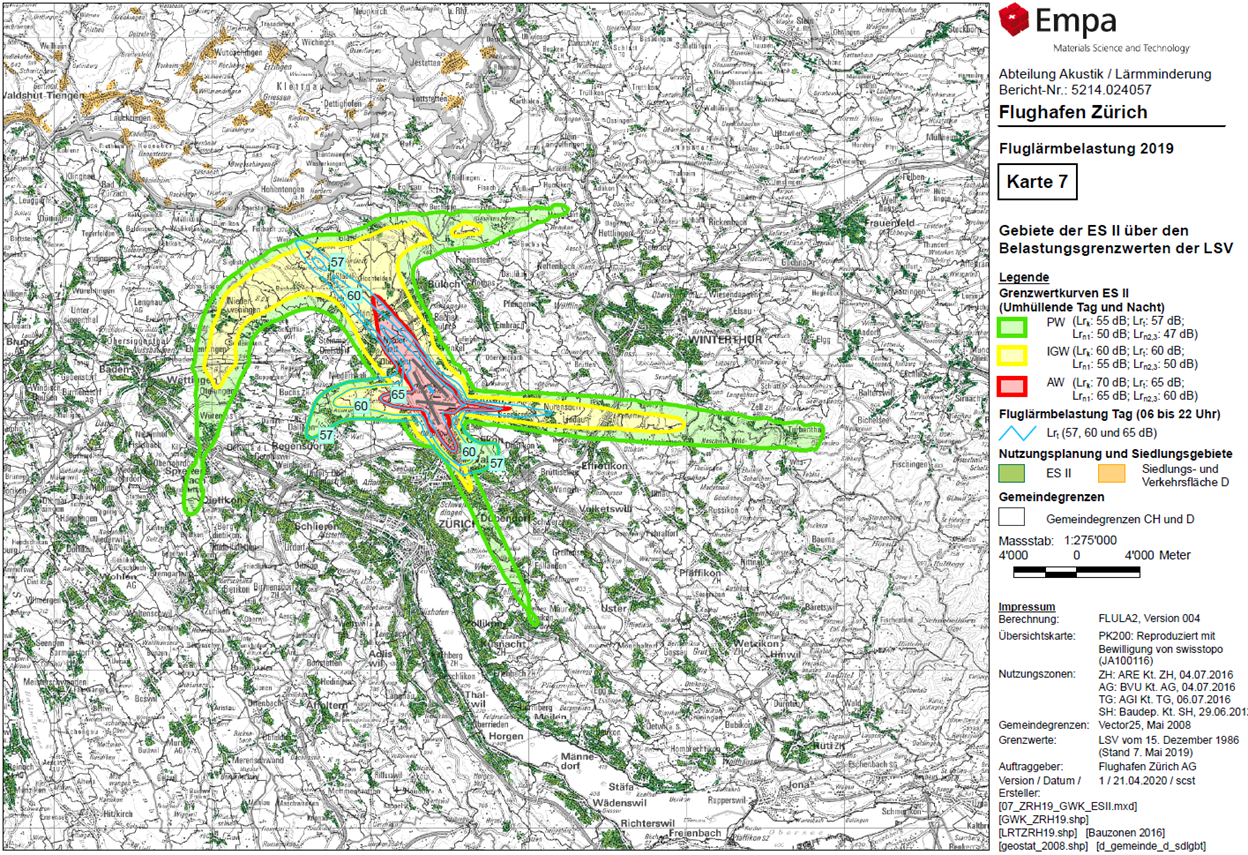 11
Jährliche Berichterstattung zuhanden BAZL
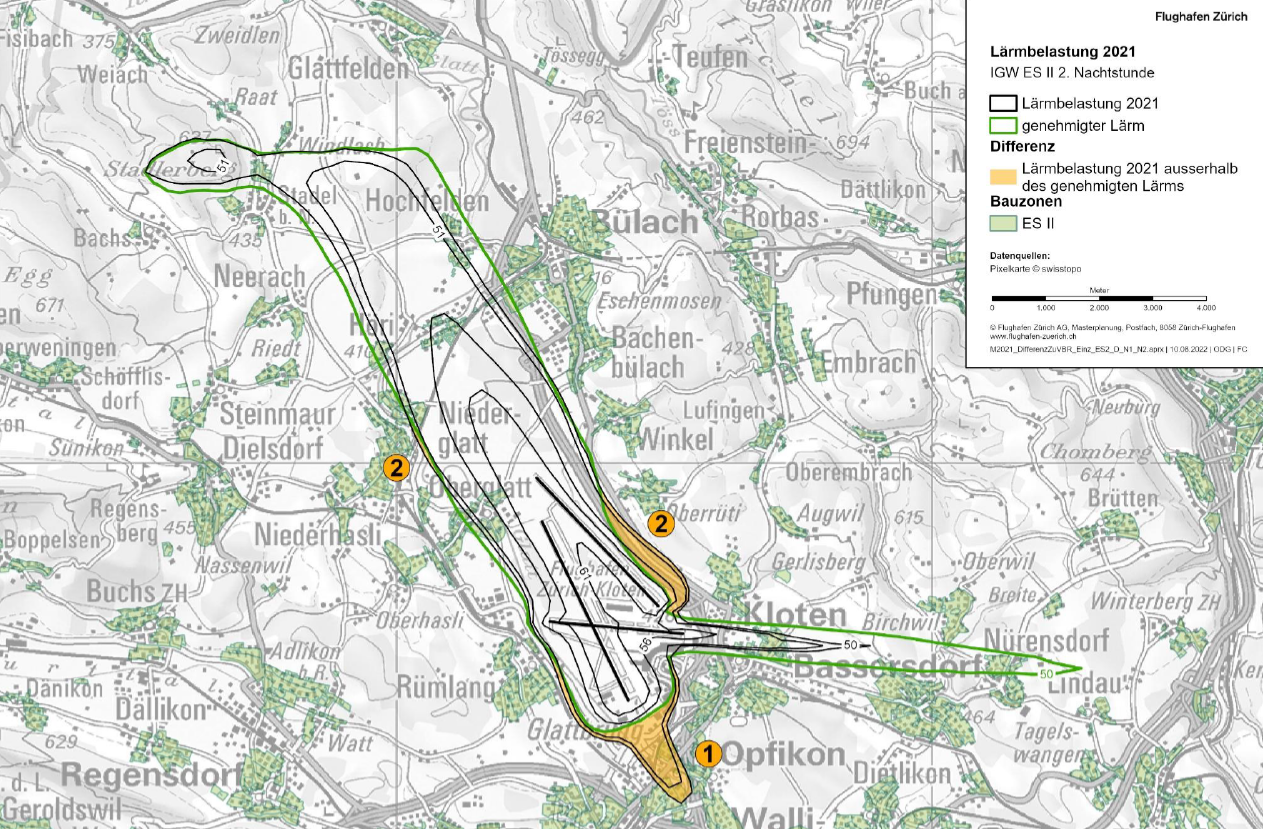 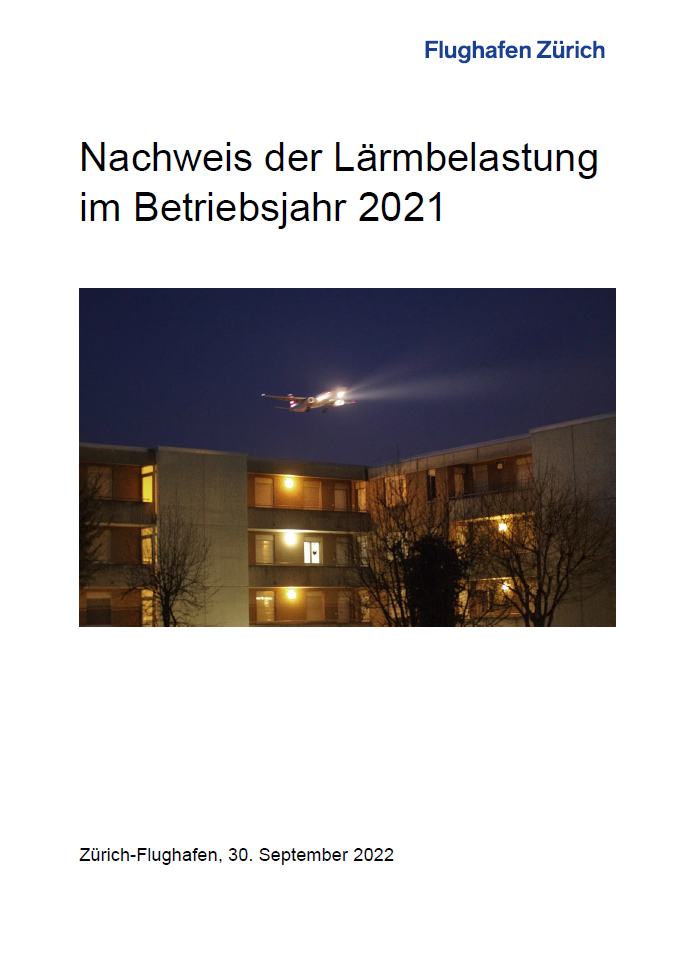 12
Lärmberichterstattung der Flughafen Zürich AG
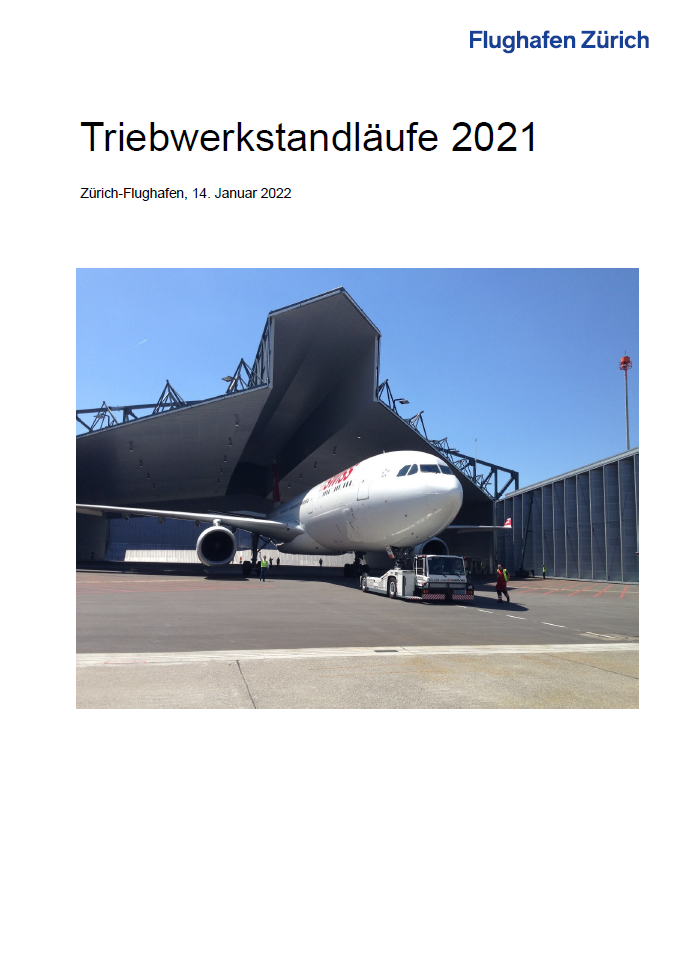 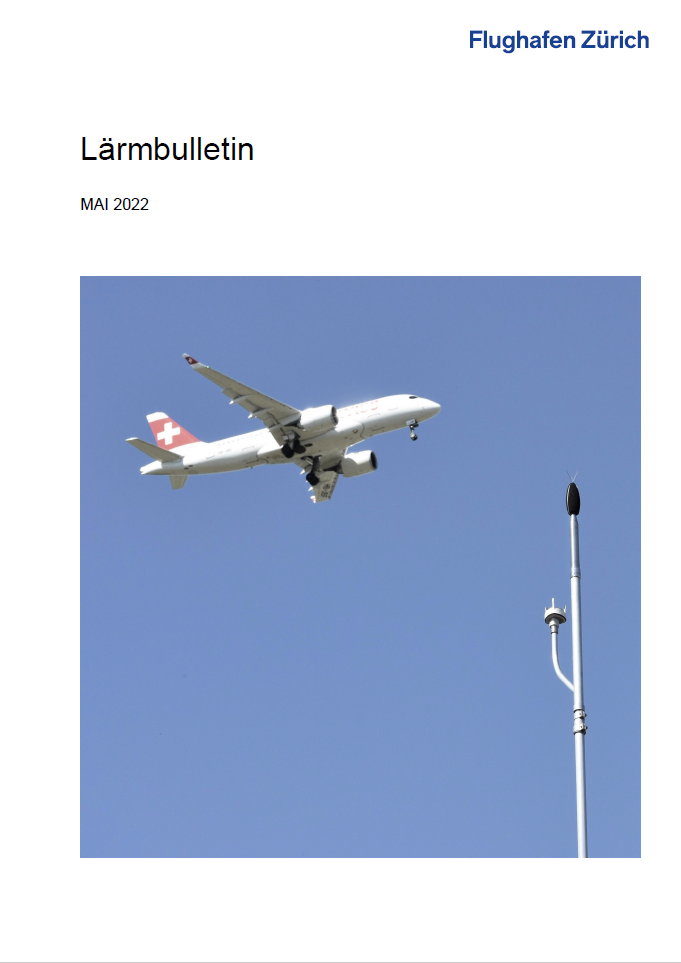 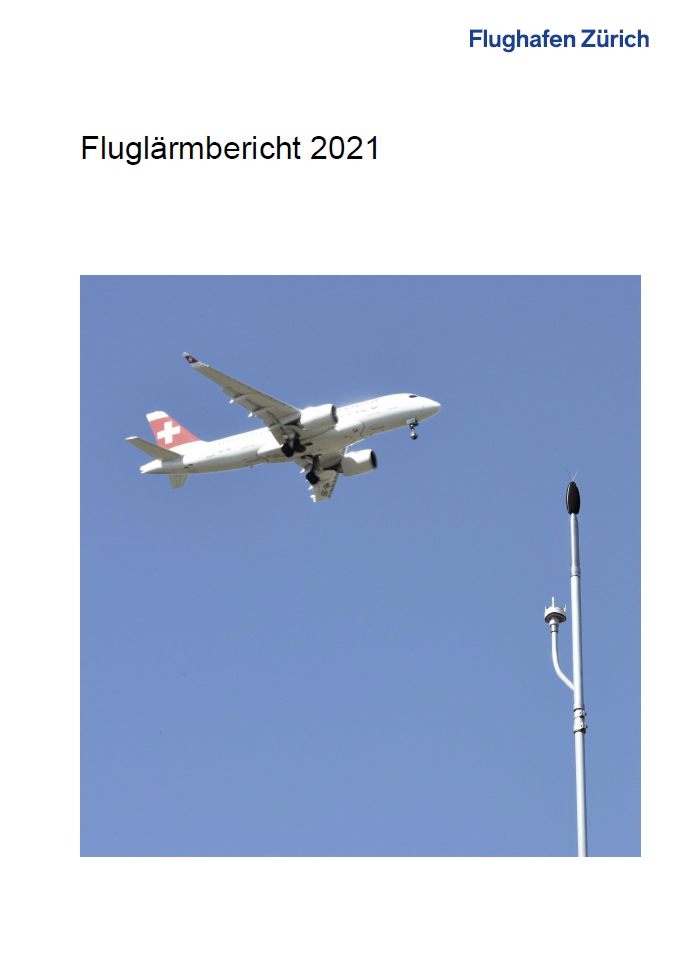 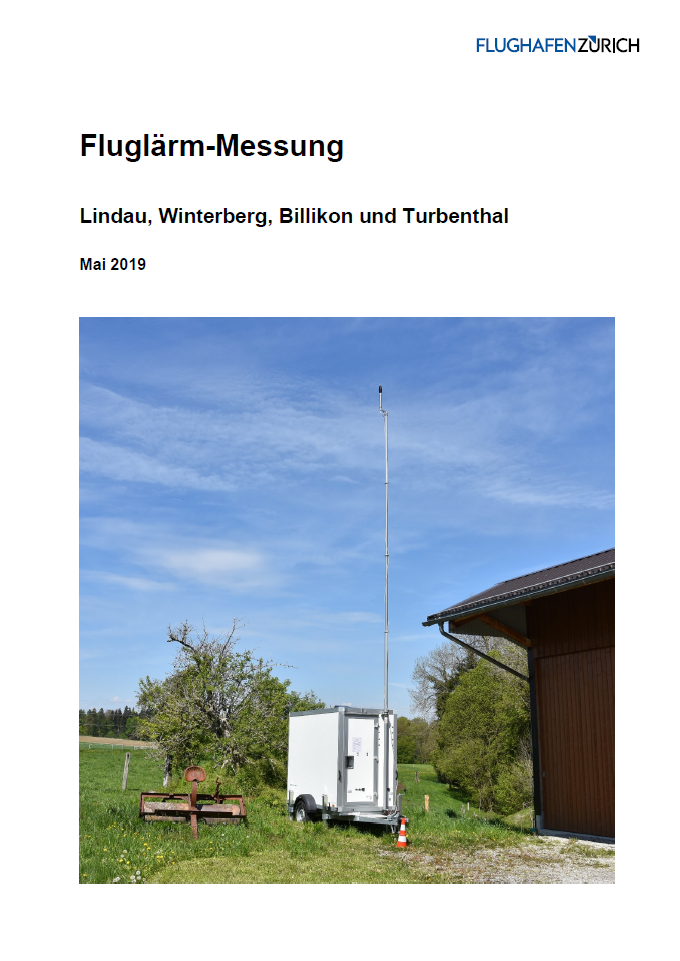 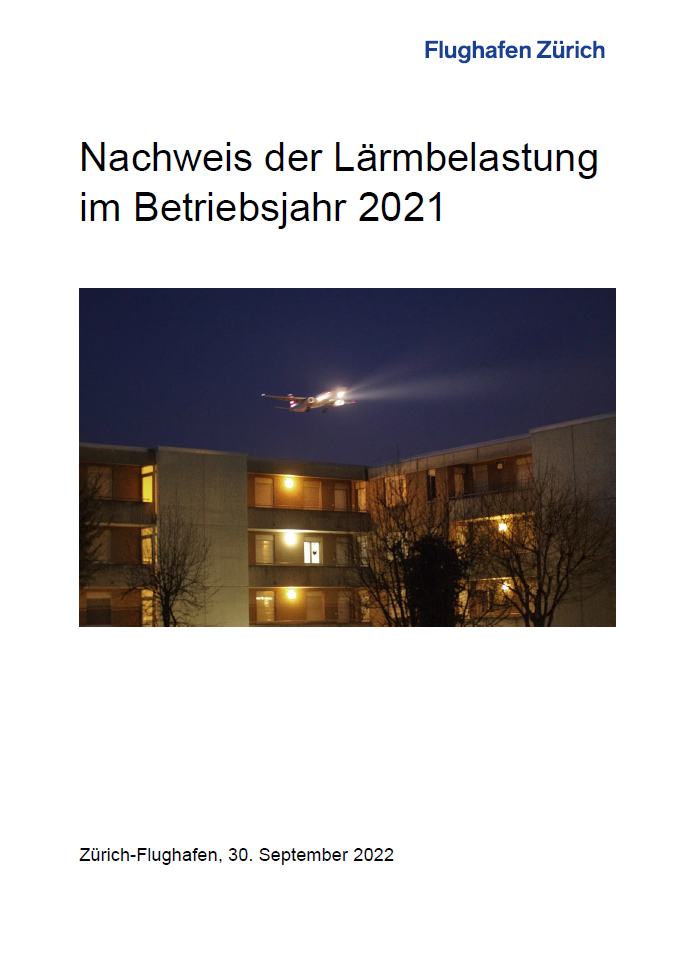 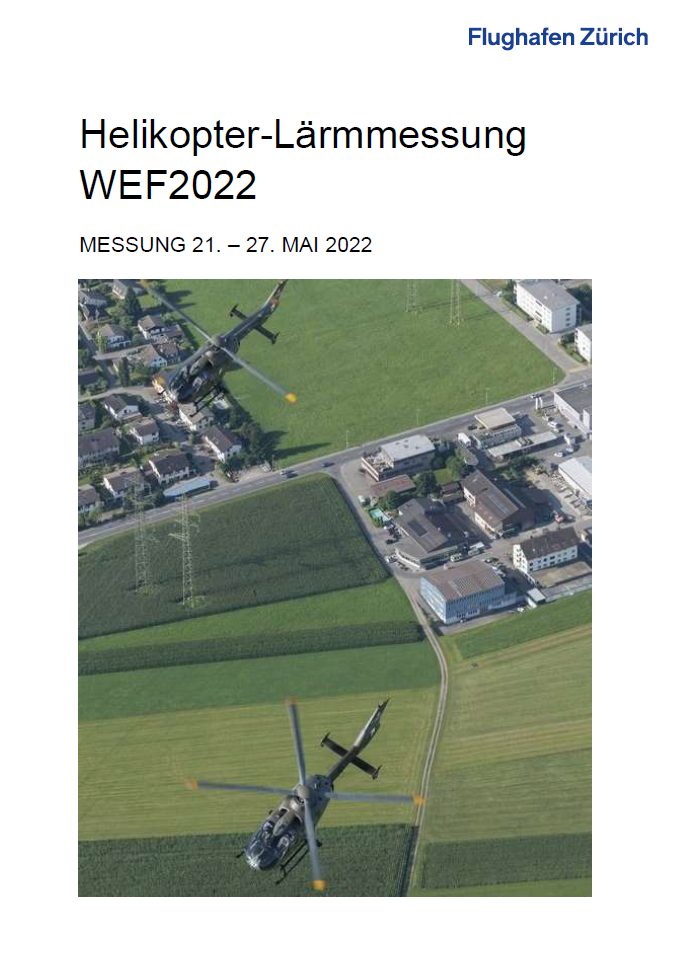 13
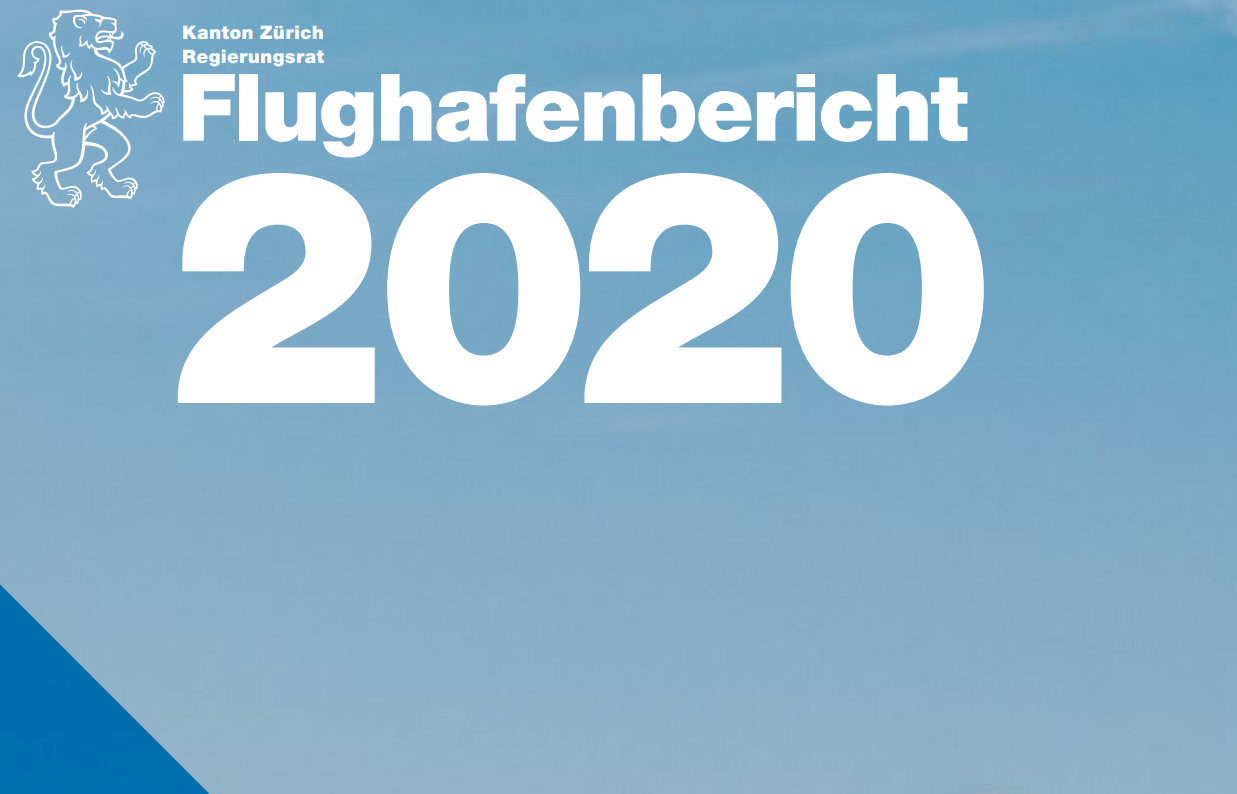 Mit ZFI Berichterstattung für das Jahr 2019
14
Entwicklung des ZFI seit 2011
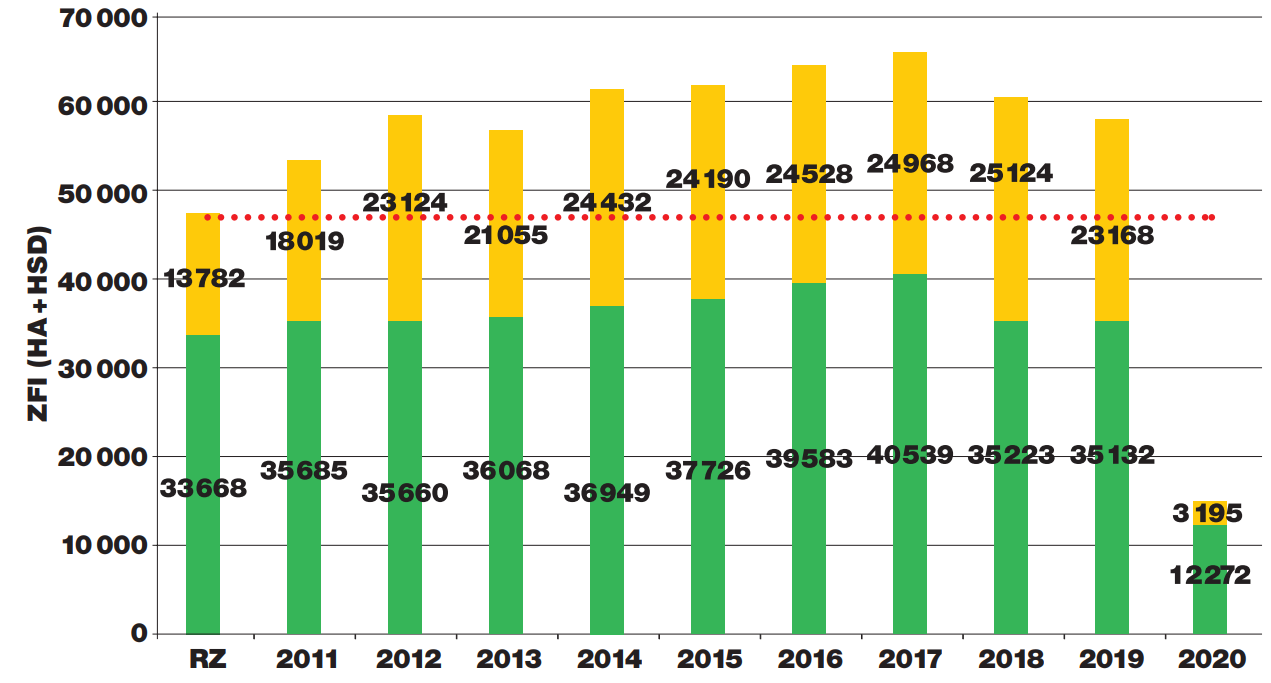 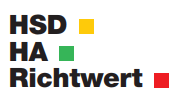 Quelle: VD Kanton ZH
15
Unterteilung des ZFI in Bevölkerungs- und Flugbetriebsindex
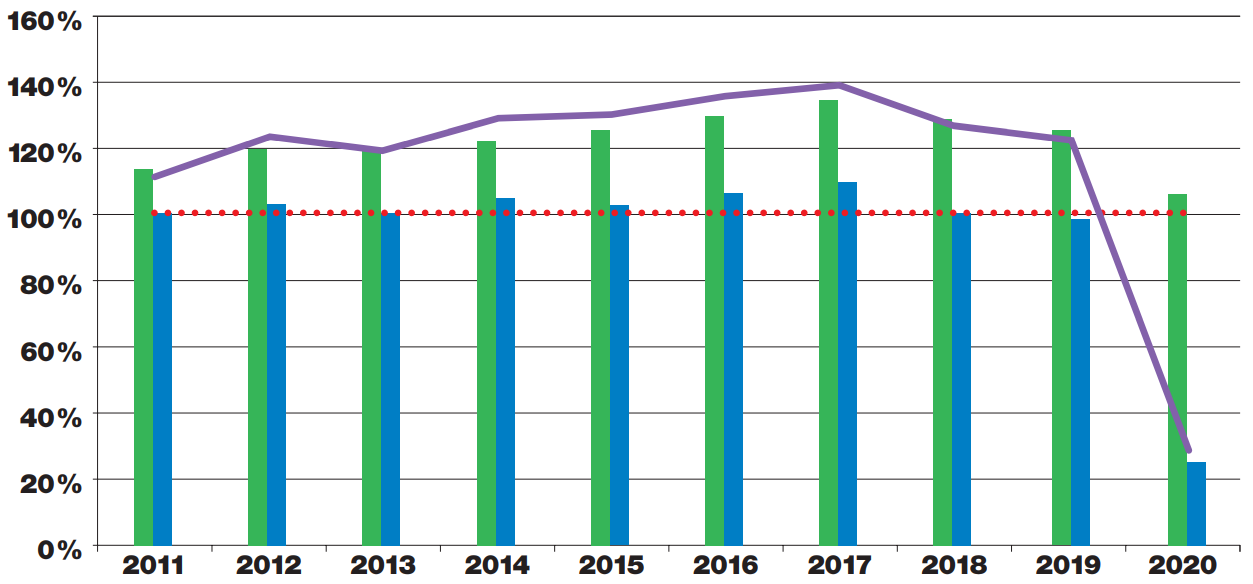 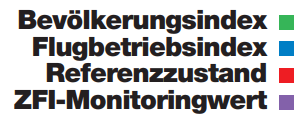 16
Anteil der 2019 tagsüber stark durch Fluglärm gestörten Leute
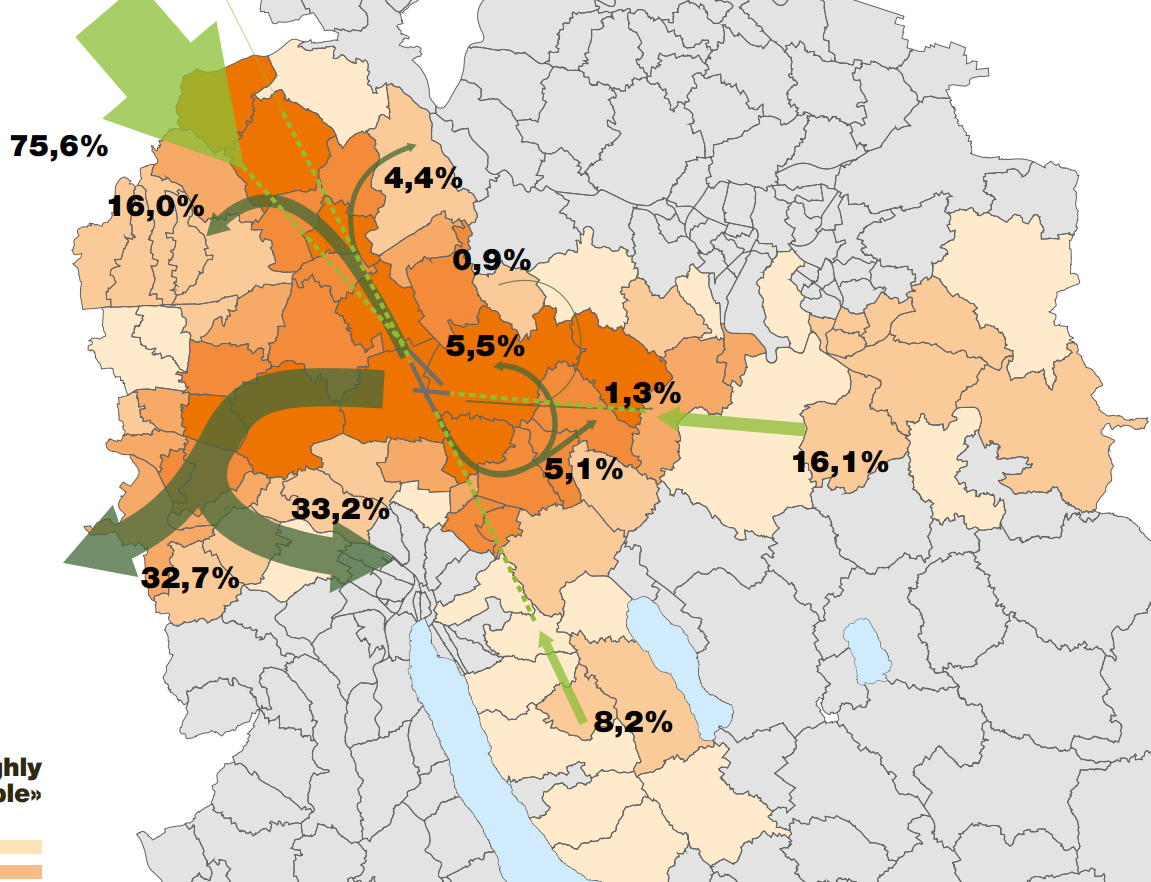 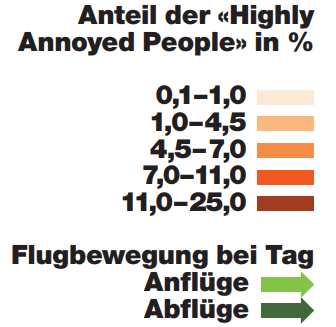 17
Anteil der 2019 nachts durch Fluglärm schlafgestörten Leute
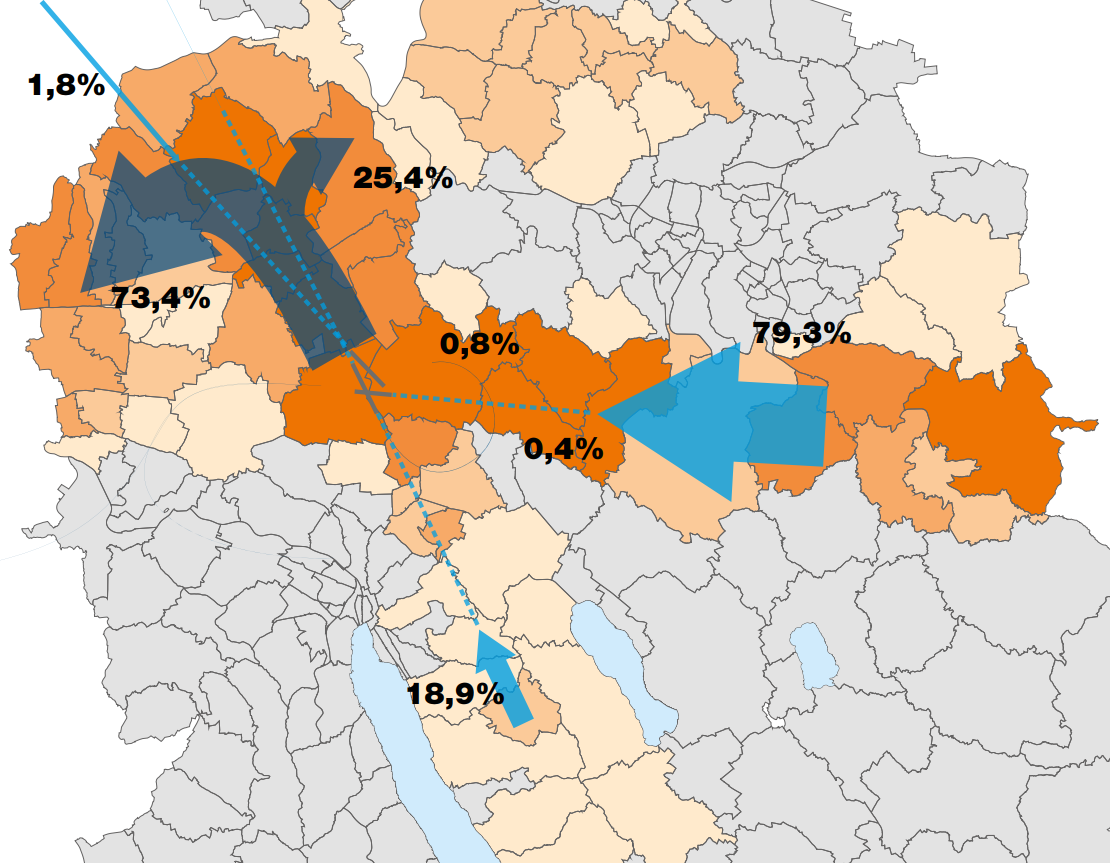 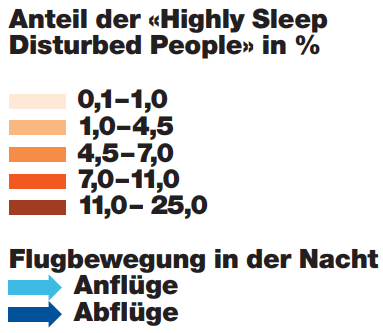 18
Herzlichen Dank
19